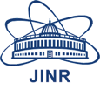 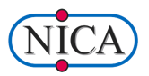 Установки проекта NICA в ОИЯИ
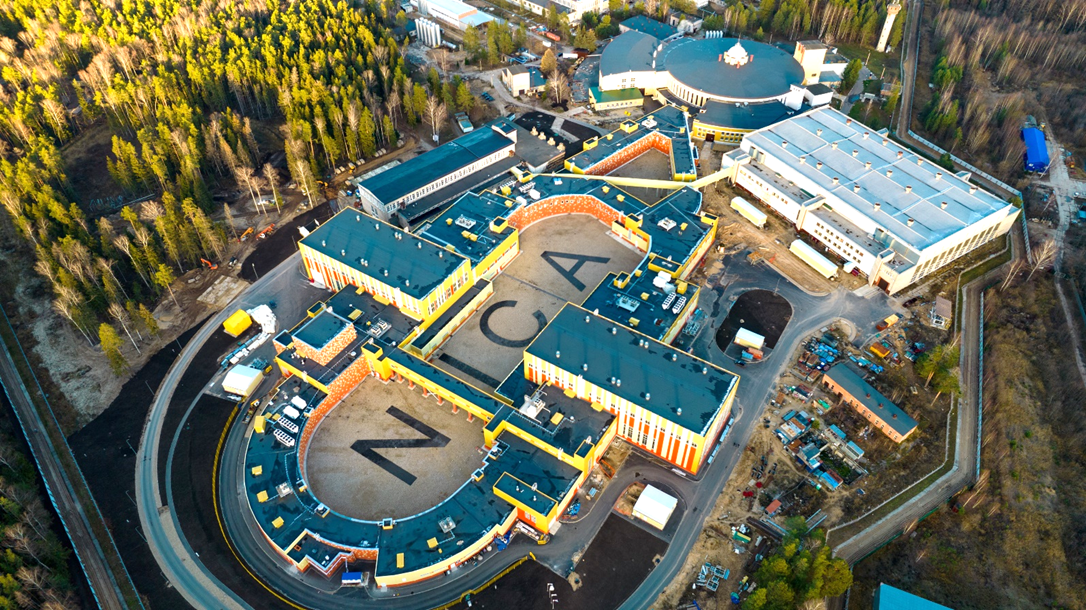 А. Бутенко  от имени команды
Сессия-конференция секции ядерной физики ОФН РАН, 
посвящённая 70-летию со дня рождения В.А. Рубакова.
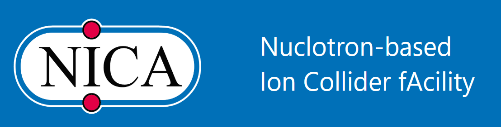 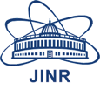 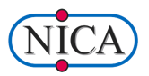 Содержание
Введение (комплекс NICA, установки)
Два линейных ускорителя & источники
Лу-20 (легкие и поляризованные ионы)
HILAC / ЛУТИ (тяжелые ионы)
Бустерный синхротрон
Синхротрон Нуклотрон
Кольцо коллайдера
Инфраструктура комплекса
2
Сессия-конференция секции ядерной физики ОФН РАН, к 70-летию В.А. Рубакова.
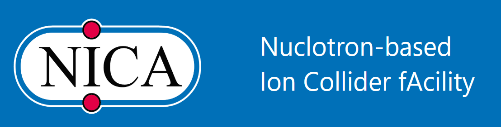 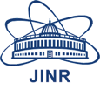 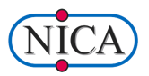 Введение
Создание ускорительной базы ЛФВЭ ОИЯИ:
- 1993: под руководством акад. А.М. Балдина создан  Нуклотрон – первый в мире СП синхротрон тяжелых ионов (4,5 АГэВ) на основе передовой технологии  «Дубненских» СП магнитов, востребованных как для ускорительных центров, так и для прикладных целей;
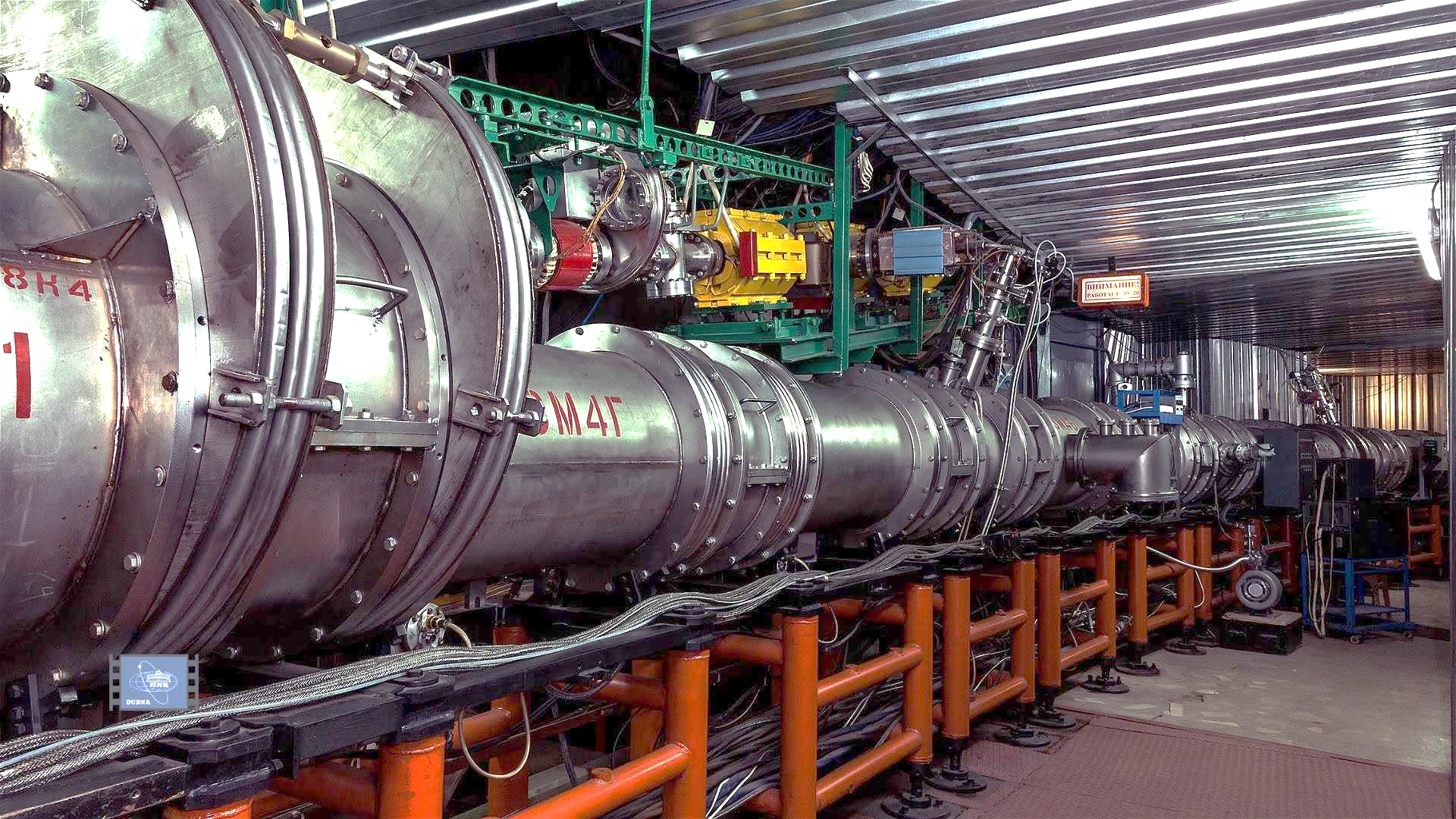 НУКЛОТРОН
- 2009: решением КПП ОИЯИ началась реализация 
проекта NICA – Nucloton based Ion Collider fAcility:
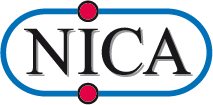 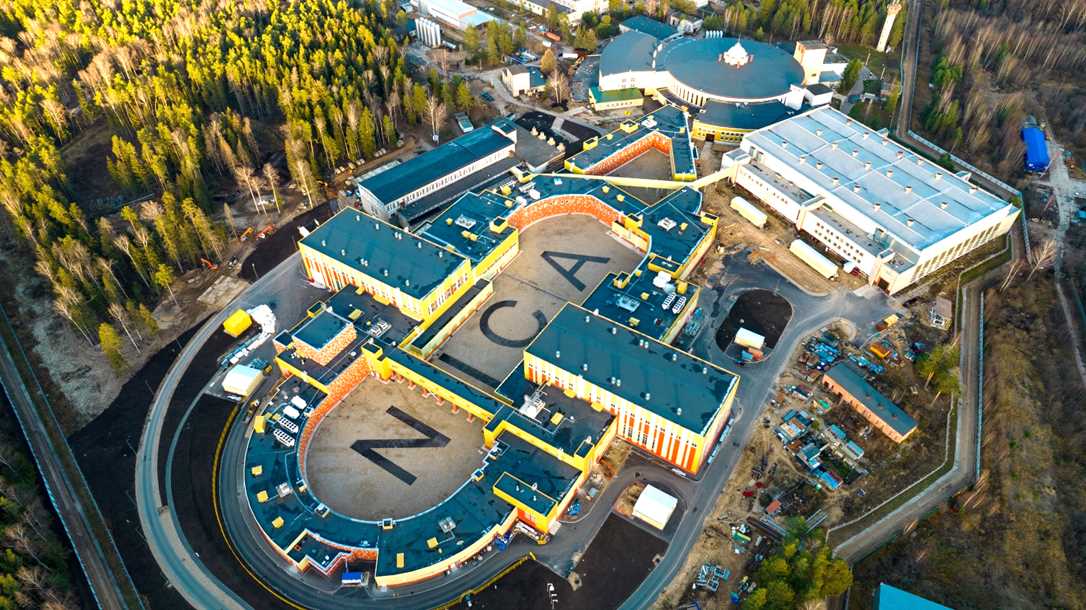 - 2016: подписано Соглашение между ОИЯИ и 
 Правительством РФ  о создании  и  эксплуатации
			           Комплекса NICA
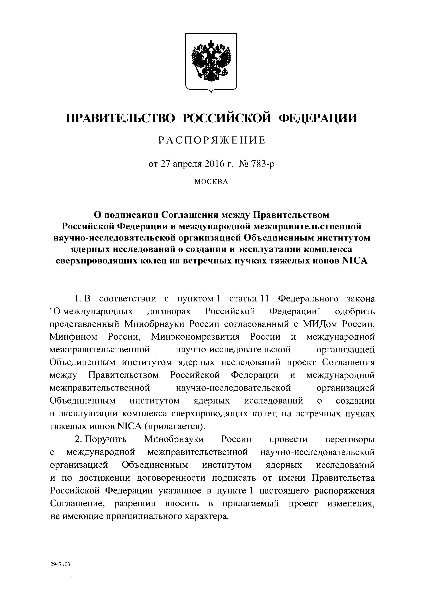 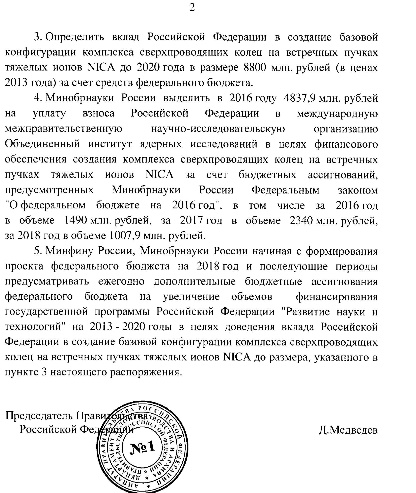 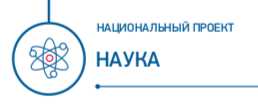 НУКЛОТРОН
- 2018: Мегасайенс проект Комплекс NICA  вошел в состав  Национального проекта РФ НАУКА
3
Сессия-конференция секции ядерной физики ОФН РАН, к 70-летию В.А. Рубакова.
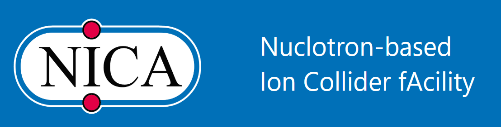 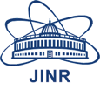 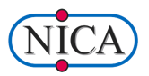 Экспериментальные установки
Разработана научная  программа NICA, нацеленная на исследование: КХД диаграммы в мало изученной области большой барионной плотности, где КХД на решетке не эффективна; спиновой структуры нуклонов; а также широкого спектра прикладных работ.
2018: Начато формирование 
международных научных коллабораций
Baryonic Matter at Nuclotron (BM@N) :
5 стран +ОИЯИ, 13 центров, >220 участников;
начаты эксперименты
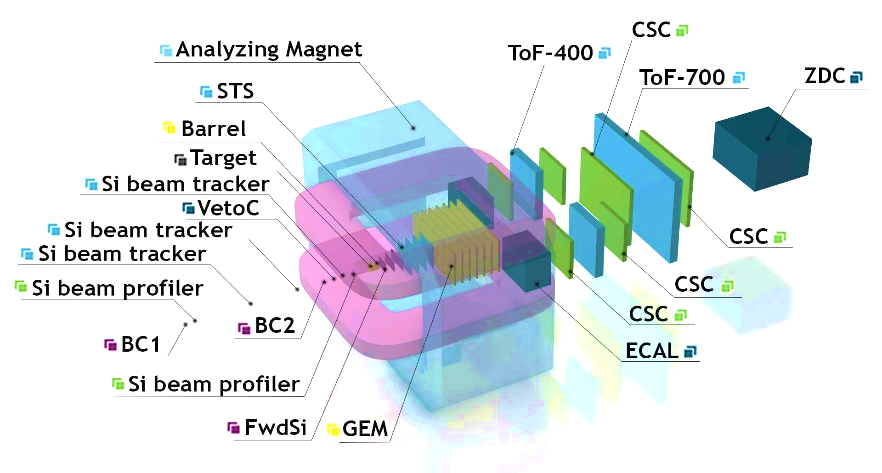 Multi Purpose Detector (MPD) Collaboration:
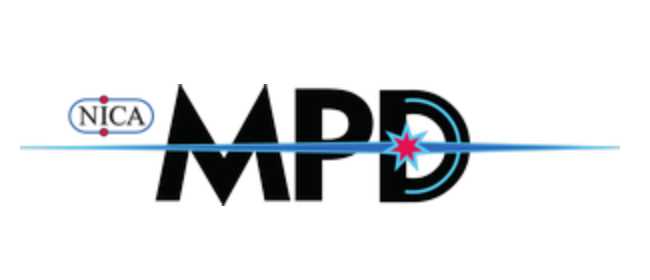 12 стран + ОИЯИ, 
39 центров;
> 500 участников; завершается создание детектора, 
подготовка к набору данных
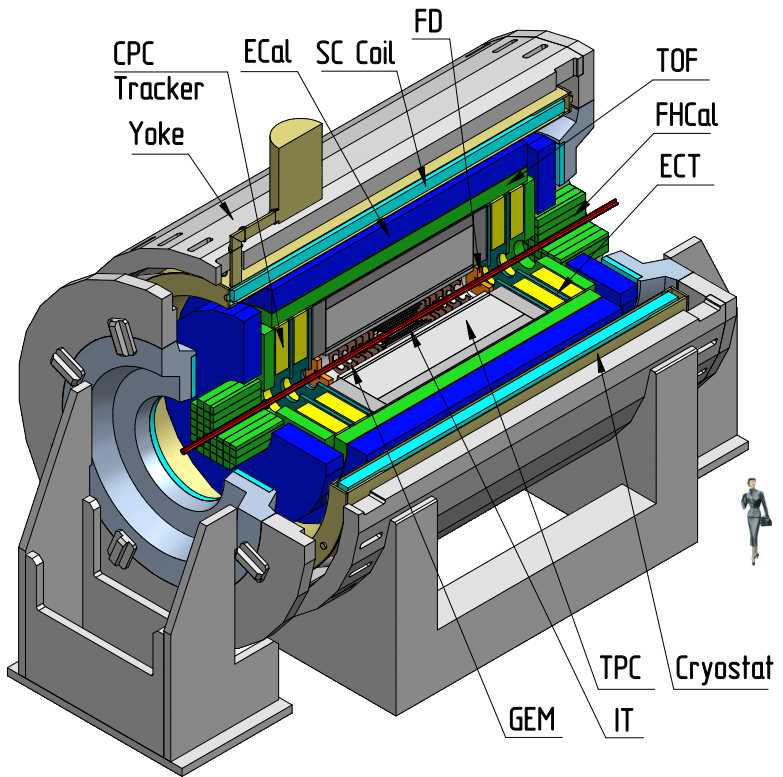 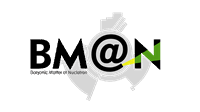 Spin Physics Detector (SPD) Collaboration:
12 стран+ОИЯИ, 35 центров, 
> 300 участников;
начато создание детектора
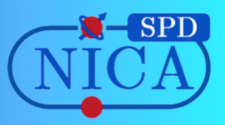 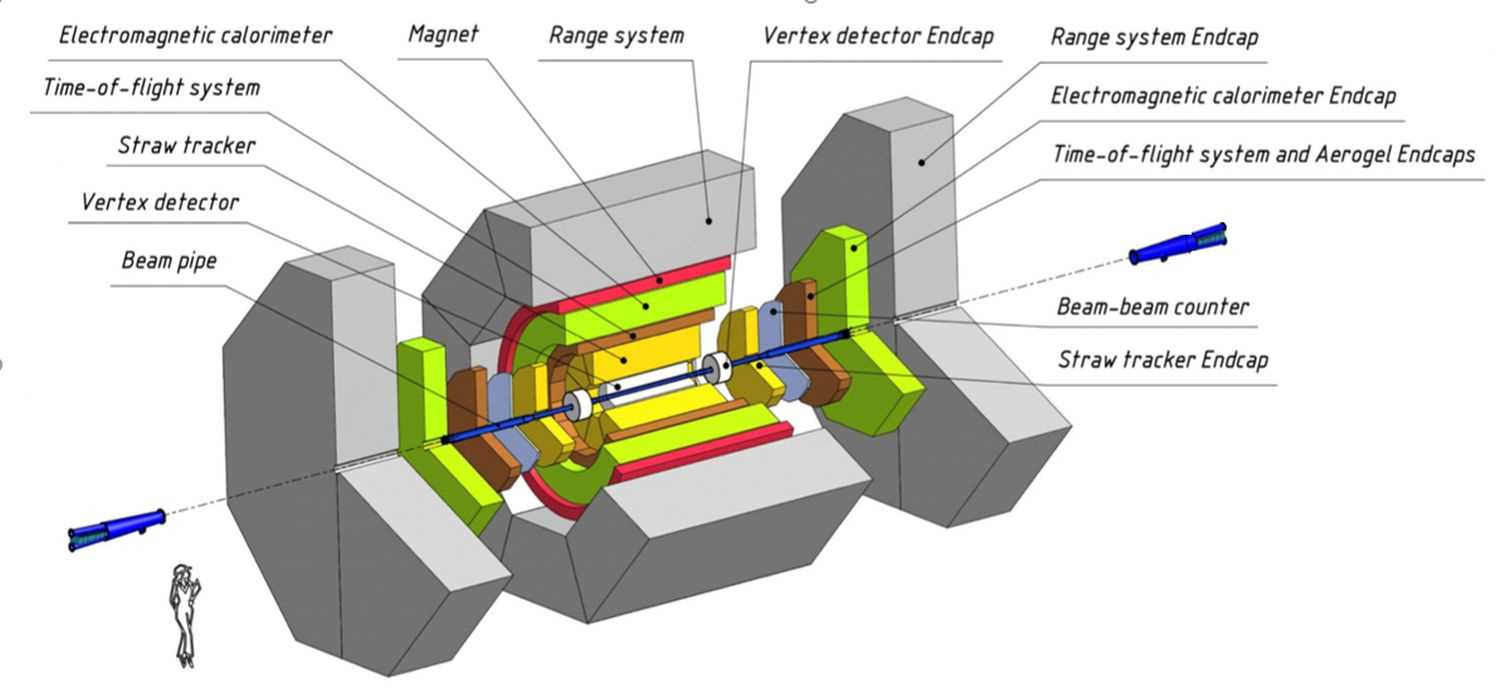 Коллаборация ARIADNA
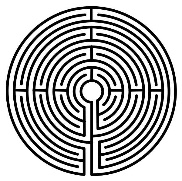 для прикладных и инновационных работ:
6 стран, 27 центров, > 185 участников; 
начаты исследования
Сессия-конференция секции ядерной физики ОФН РАН, к 70-летию В.А. Рубакова.
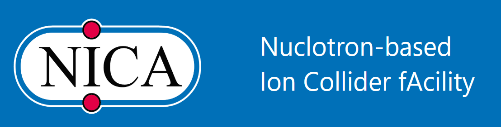 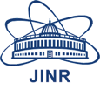 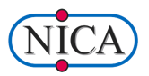 К реализации мегапроекта Комплекс NICA привлечено около 2000 ученых и специалистов из 90 институтов России и 26 стран мира. 
От России участвуют более 1300 сотрудников из следующих организаций:
Томский ун-т,
Белгородский ун-т,
Санкт-Петербургский политехнический ун-т,
СОГУ,
ИМБП РАН, 
ИОНХ РАН,
ФМБЦ им. А.И. Бурназяна ФМБА России, 
ФИЦ ХФ РАН, 
ИТЭБ РАН, 
МРНЦ им. А.Ф. Цыба – филиал ФГБУ «НМИЦ радиологии» Минздрава России,
ОИВТ РАН,
и др.
НИЦ КИ,
ИФВЭ КИ
ИТЭФ КИ,
ПИЯФ КИ,
ИЯФ СО РАН,
ИЯИ РАН,
НИИЯФ МГУ,
НИЯУ МИФИ,
ФИАН РАН,
МФТИ,
СПбПУ,
СПбГУ,
ВШЭ,
Самарский университет,
После ввода в эксплуатацию коллайдера NICA в 2025 г. число участников заметно возрастет.
Сессия-конференция секции ядерной физики ОФН РАН, к 70-летию В.А. Рубакова.
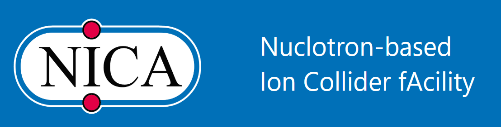 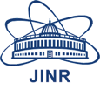 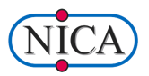 Комплекс NICA
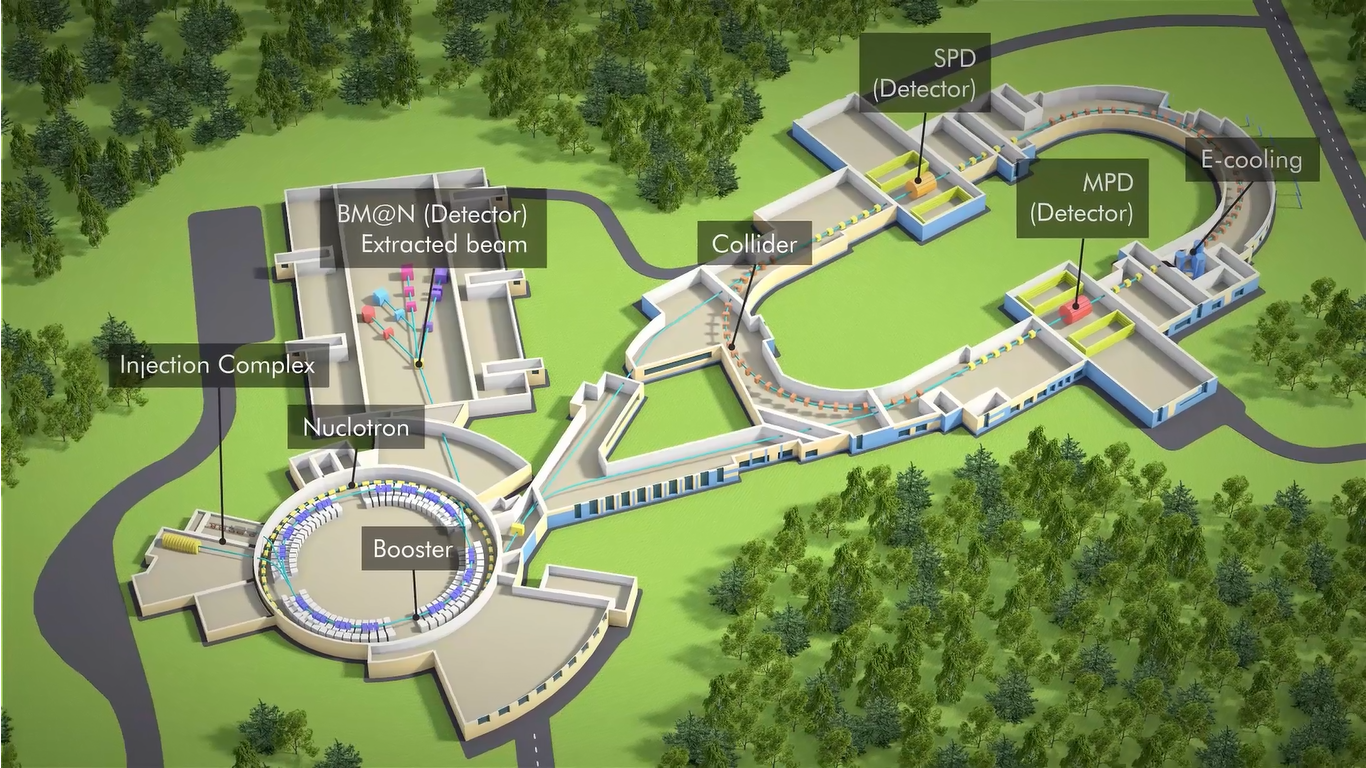 SPD
Фиксированные мишени,
BM@N...
Коллайдер
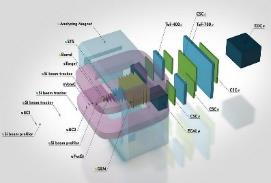 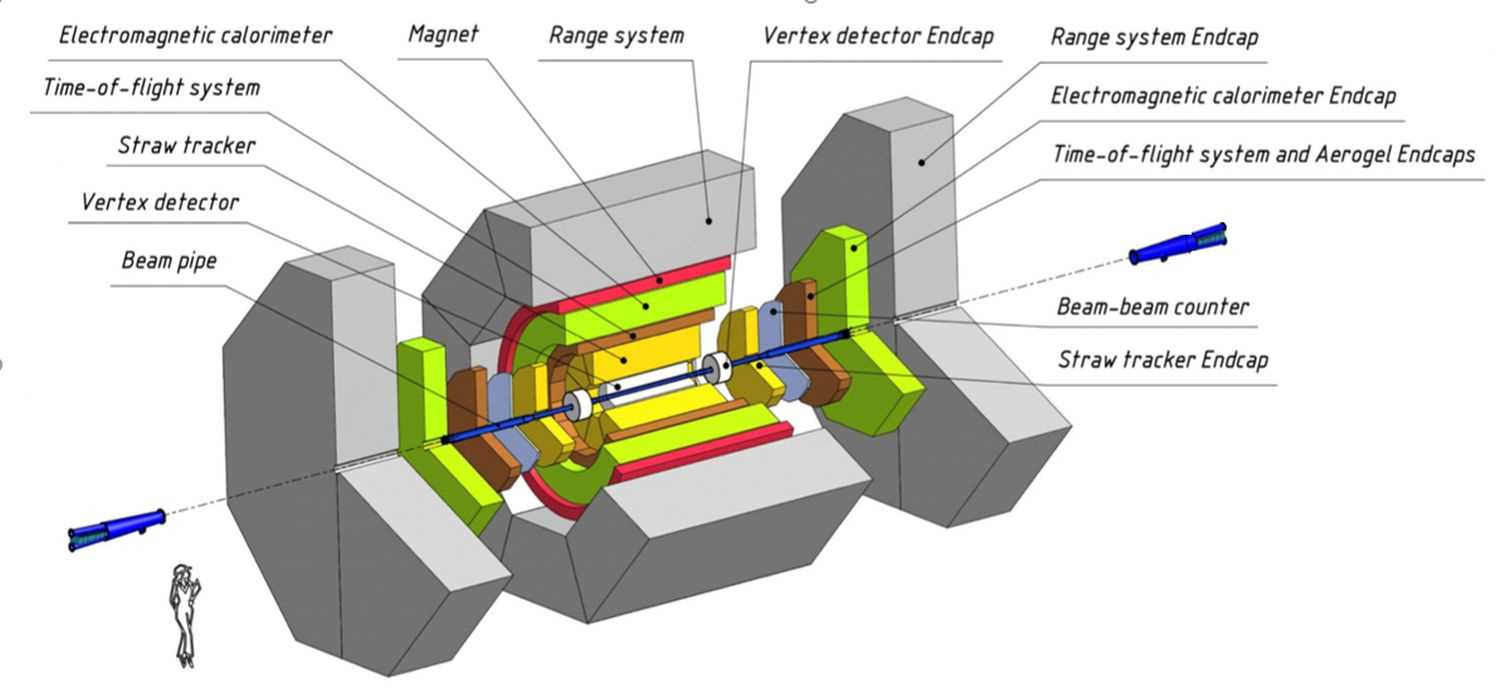 MPD
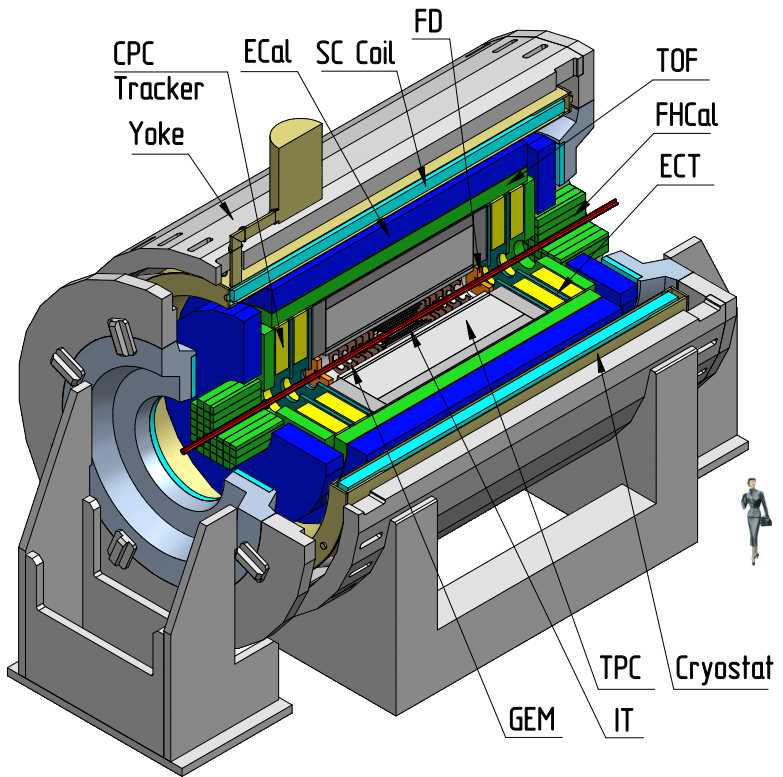 Два линейных:
ЛУТИ & ЛУ-20
Нуклотрон
Компрессорная
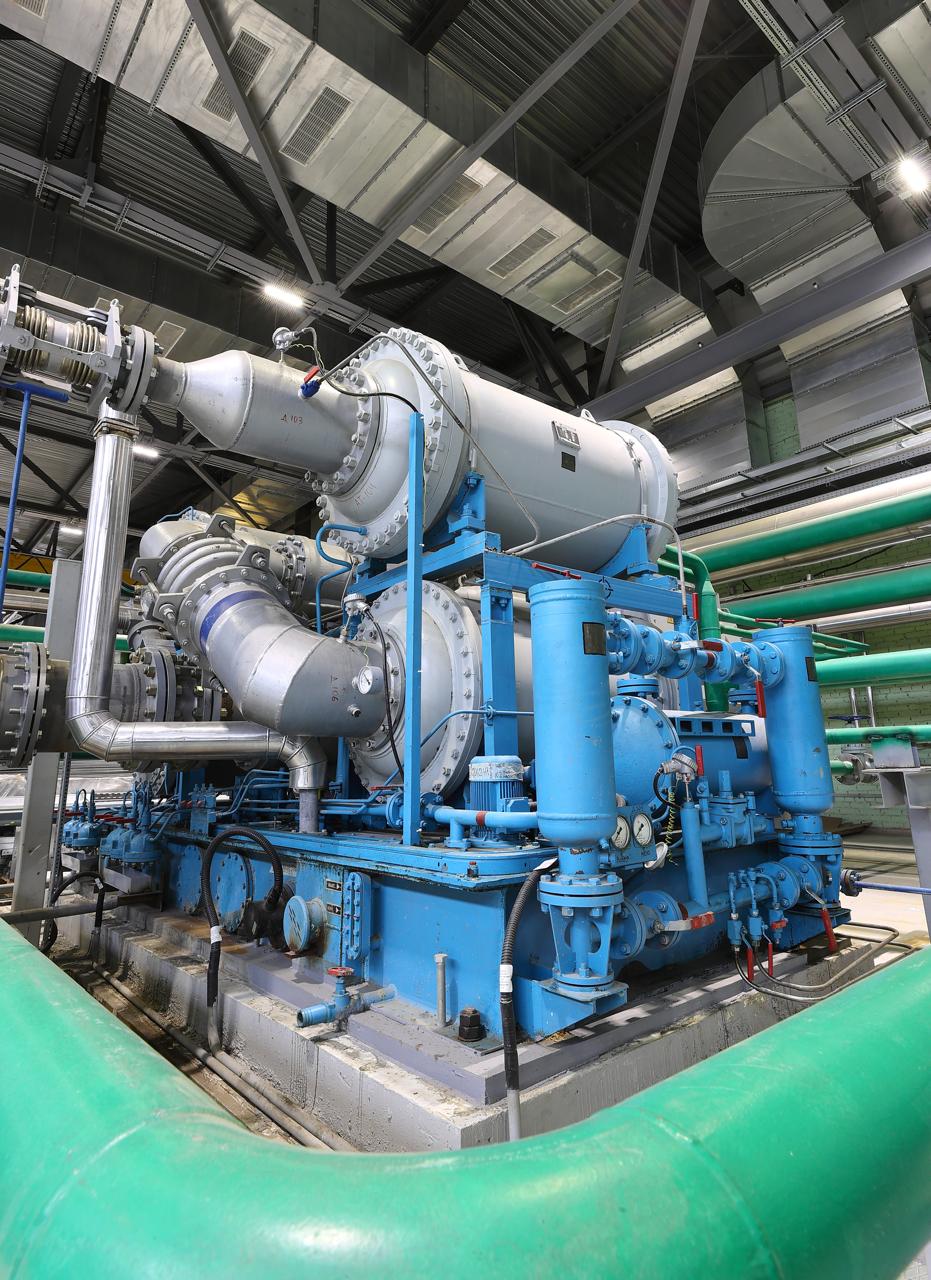 Бустер
Ожижители
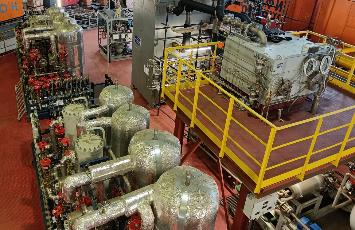 6
Сессия-конференция секции ядерной физики ОФН РАН, к 70-летию В.А. Рубакова.
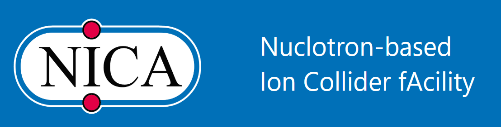 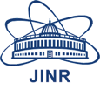 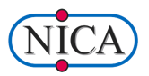 Линейные инжекторы
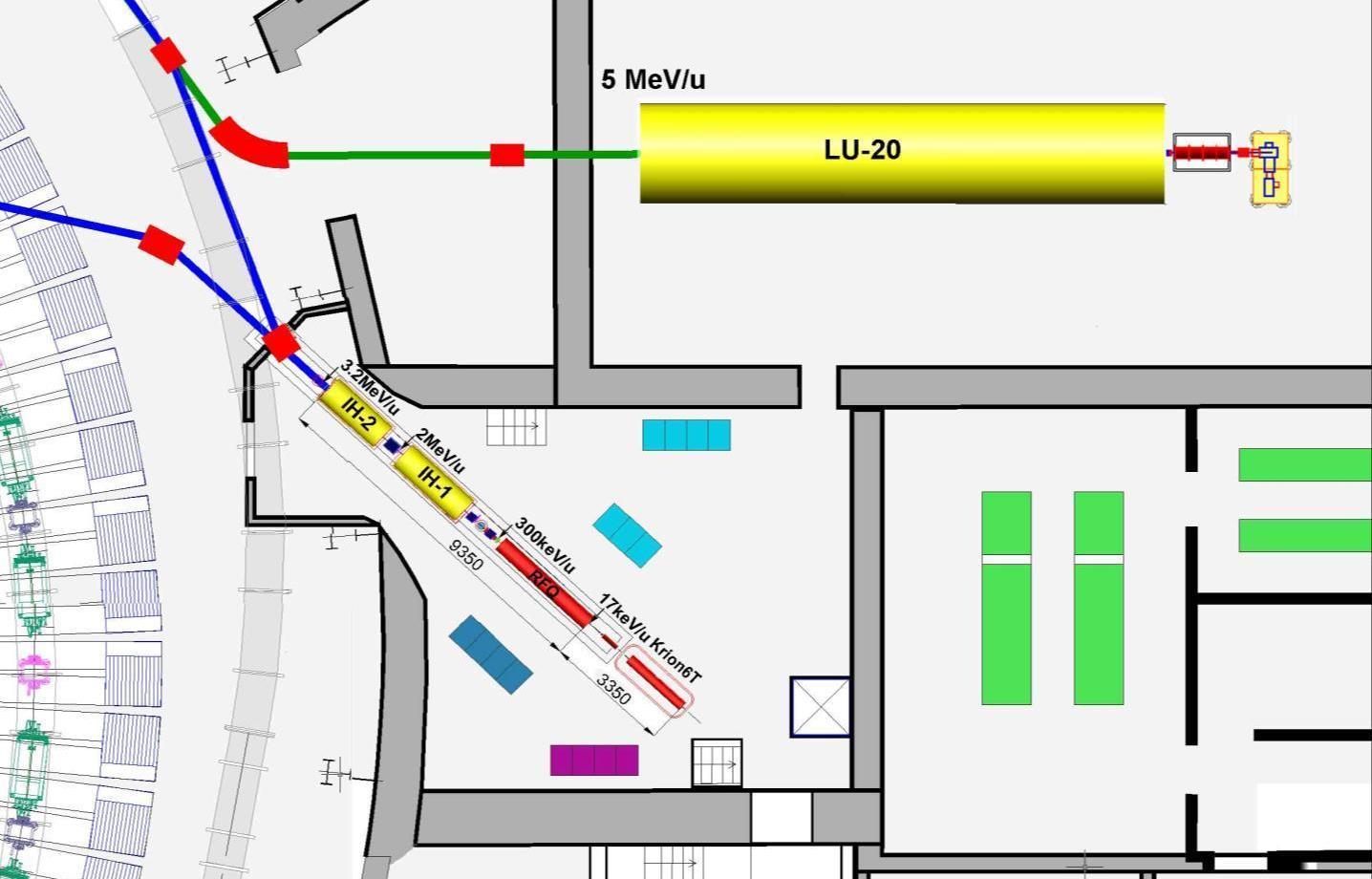 p↑, d↑, Z/A>0,3
Ions Z/A>0,3
LIS
Канал 
инжекции 
в Бустер
RFQ
SPI
p↑,d↑
10mA
Здание 
Лу-20
Здание 
Линейного ускорителя тяжелых ионов
ЛУТИ
Бустер
ВЧ усилители  Лу-20
Нуклотрон
Сессия-конференция секции ядерной физики ОФН РАН, к 70-летию В.А. Рубакова.
7
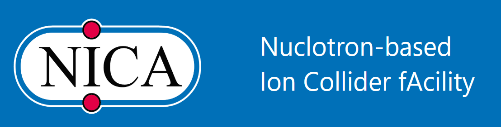 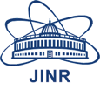 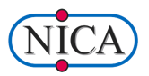 Модернизированный ЛУ-20 + SPI
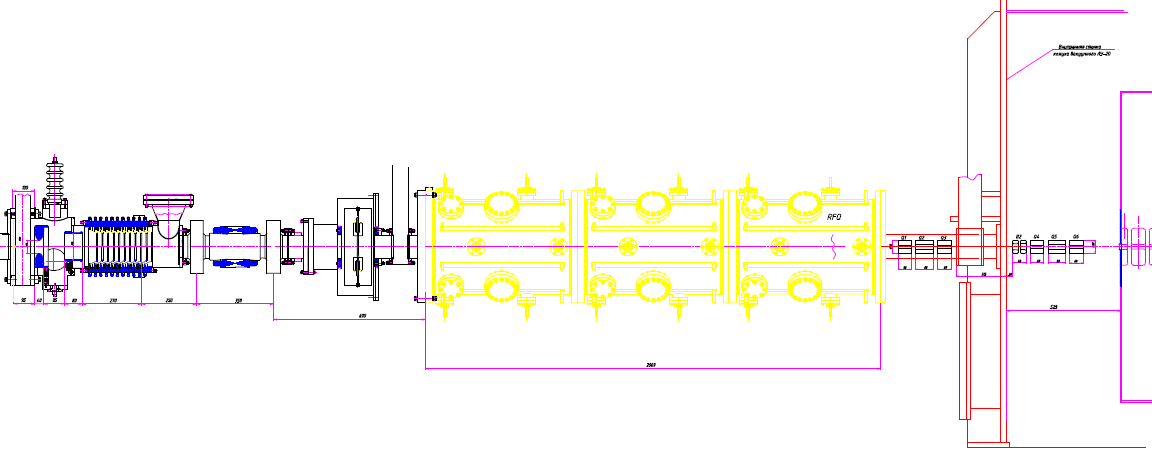 ИЯИ, ИТЭФ, МИФИ, ВНИИТФ
В 2012г. начато проектирование, 
		а в 2014 изготовление нового форинжектора
MEBT        LU-20
   QT + Bu +QT
LEBT + Buncher
4 wane  RFQ  
(3 sections)
Введен в строй в 2016 
Проведено 4 сеанса 
на Нуклотроне
Источник SPI
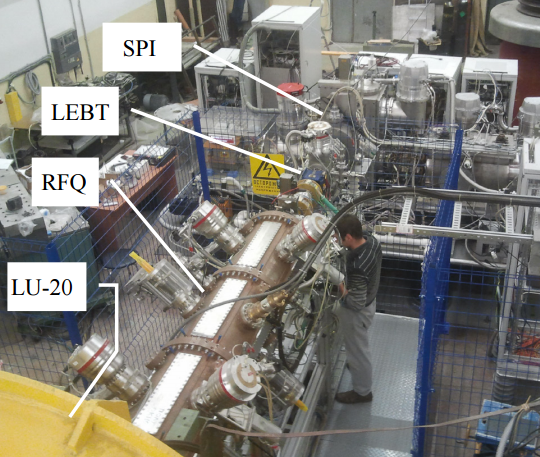 Проект SPI (Source of Polarized Ions) начинался в конце 2000-х. 
Задача – обеспечение комплекса поляризованными ионами (D+,H+) интенсивностью до 1010 p/pulse
Пучки поляризованных d & p из SPI ускорялись на Нуклотроне в ходе 4х сеансов в 2016-17 г.
Сессия-конференция секции ядерной физики ОФН РАН, к 70-летию В.А. Рубакова.
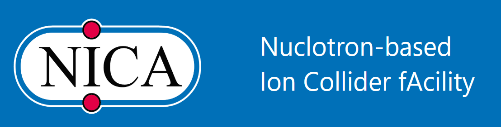 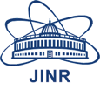 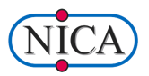 Линейные инжекторы
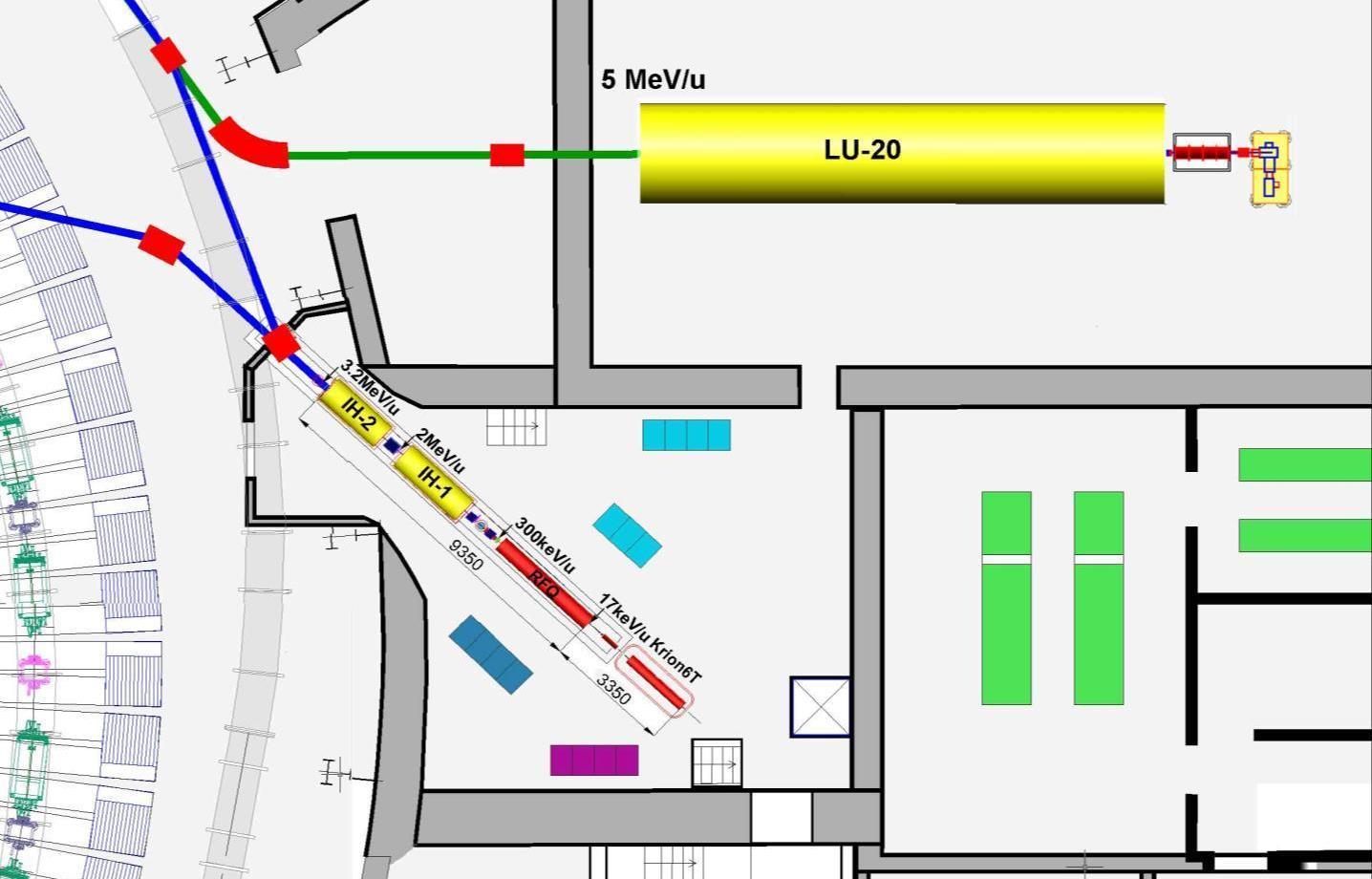 p↑, d↑, Z/A>0,3
Ions Z/A>0,3
LIS
Канал 
инжекции 
в Бустер
RFQ
SPI
p↑,d↑
10mA
Здание 
Лу-20
Здание 
Линейного ускорителя тяжелых ионов
ЛУТИ
Бустер
ВЧ усилители  Лу-20
Нуклотрон
Сессия-конференция секции ядерной физики ОФН РАН, к 70-летию В.А. Рубакова.
9
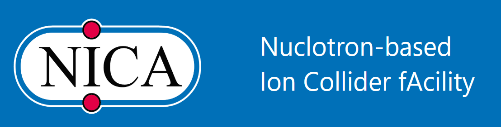 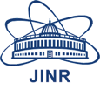 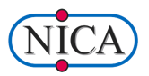 ЛУТИ ускоритель тяжелых ионов
Bevatech, ИЯИ
Стабильная и надежная работа входе 4х сеансов ПНР Бустера и Нуклотрона  с пучками ионов Fe 14+  и  Xe 28+
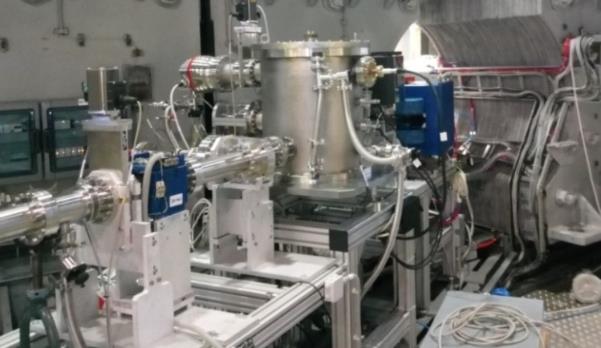 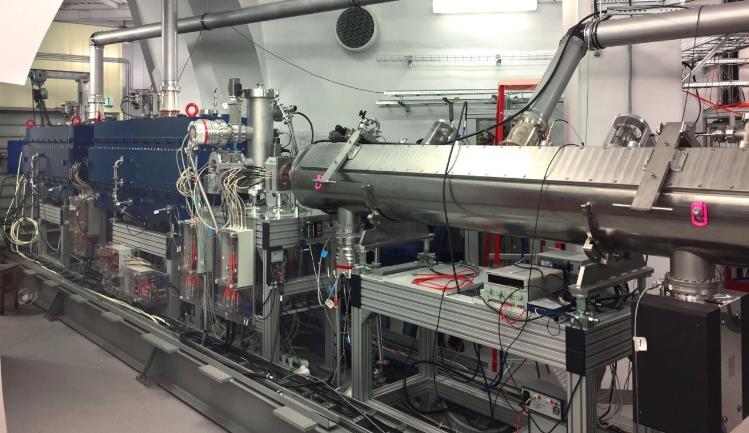 Линейный ускоритель тяжелых ионов
Линия инжекции в Бустер
Введен в строй 
в 2018
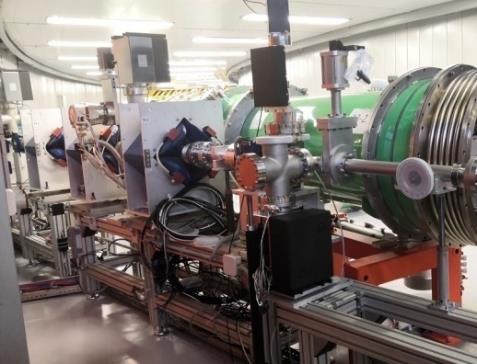 Трансмиссия 2мA пучка ионов Fe14+  до 75% 
от RFQ до выхода ЛУТИ, 3.2 MэВ/нуклон
10
Сессия-конференция секции ядерной физики ОФН РАН, к 70-летию В.А. Рубакова.
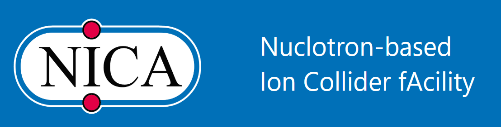 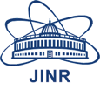 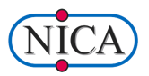 Источник КРИОН-6Т на ЛУТИ
В 2022  КРИОН-6Т был установлен на ЛУТИ и обеспечил самый длинный 
ускорительный сеанс с ионами Ar и Xe. 
Модернизирован и оптимизируется для обеспечения накопления ионов в Бустере.
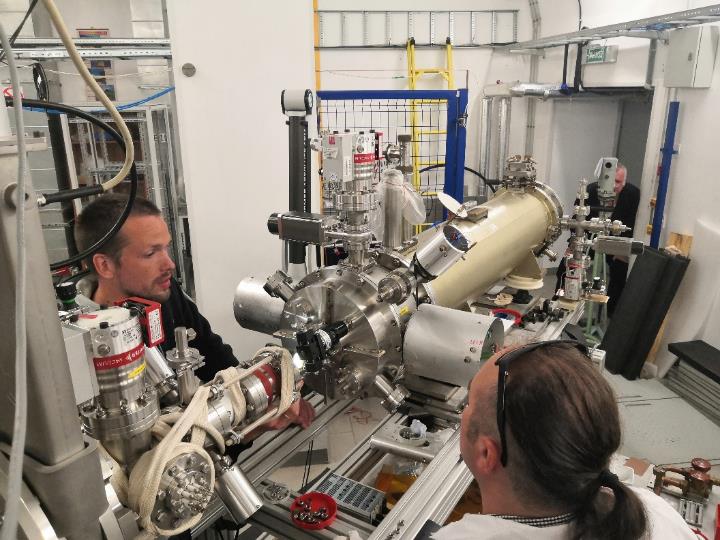 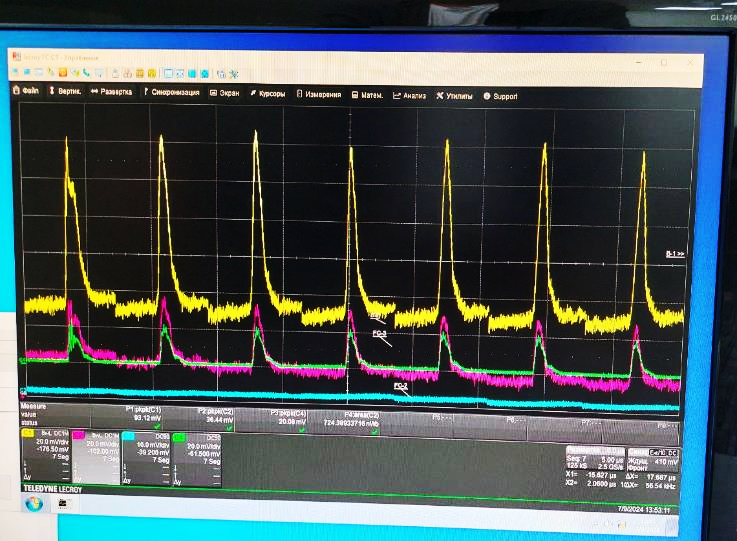 Импульсы тока пучка ЛУТИ 10Гц
С целью эффективного накопления пучка в Бустере все системы ЛУТИ и КРИОНа модернизированы и работают с частотой повторения 10 Hz.
КРИОН-6T в ходе юстировки на  ЛУТИ после замены структуры ловушки для сокращения длины импульса до 4 мкс
Сессия-конференция секции ядерной физики ОФН РАН, к 70-летию В.А. Рубакова.
11
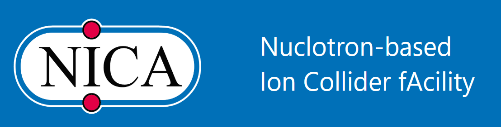 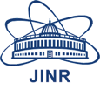 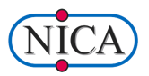 Введение (комплекс NICA, установки)
Два линейных ускорителя & источники
Лу-20 (легкие и поляризованные ионы)
HILAC / ЛУТИ (тяжелые ионы)
Бустерный синхротрон

Синхротрон Нуклотрон
Кольцо коллайдера
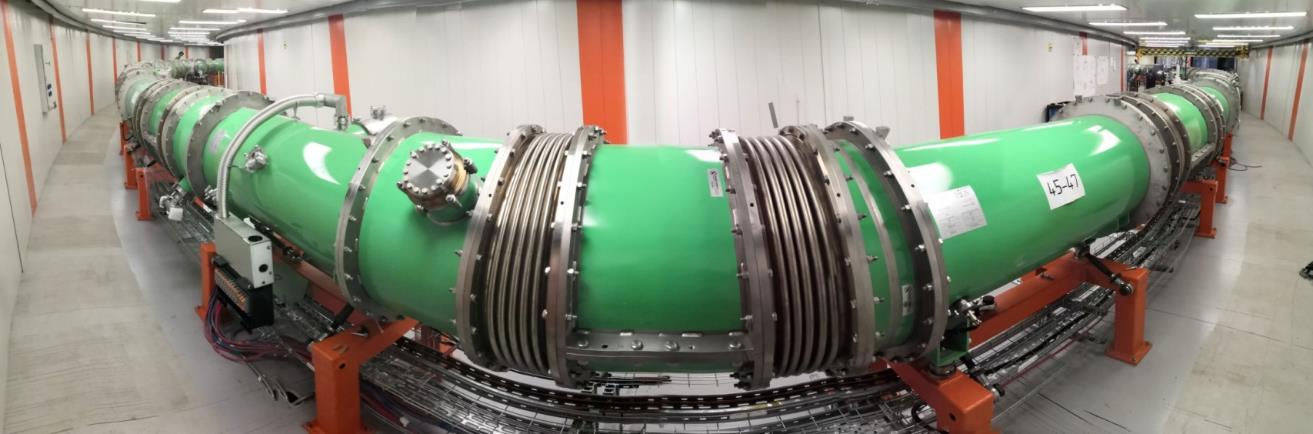 12
Сессия-конференция секции ядерной физики ОФН РАН, к 70-летию В.А. Рубакова.
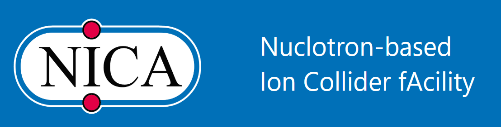 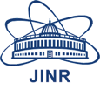 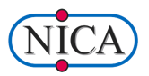 Бустер – СП синхротрон
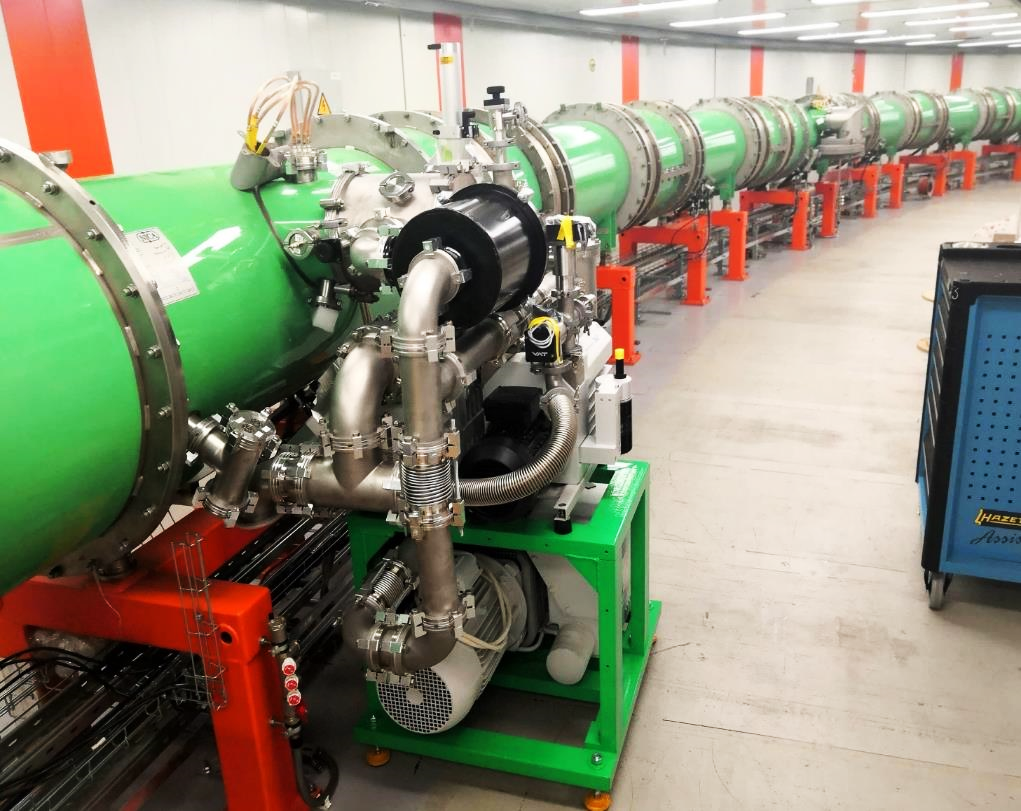 13
Сессия-конференция секции ядерной физики ОФН РАН, к 70-летию В.А. Рубакова.
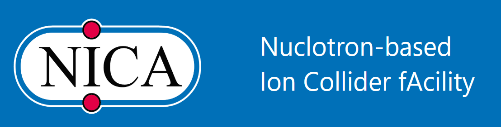 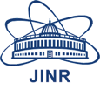 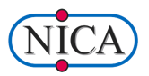 Пучки в кольце Бустера
19.12.2020, 19:56 -  Первый пучок в кольце Бустера.
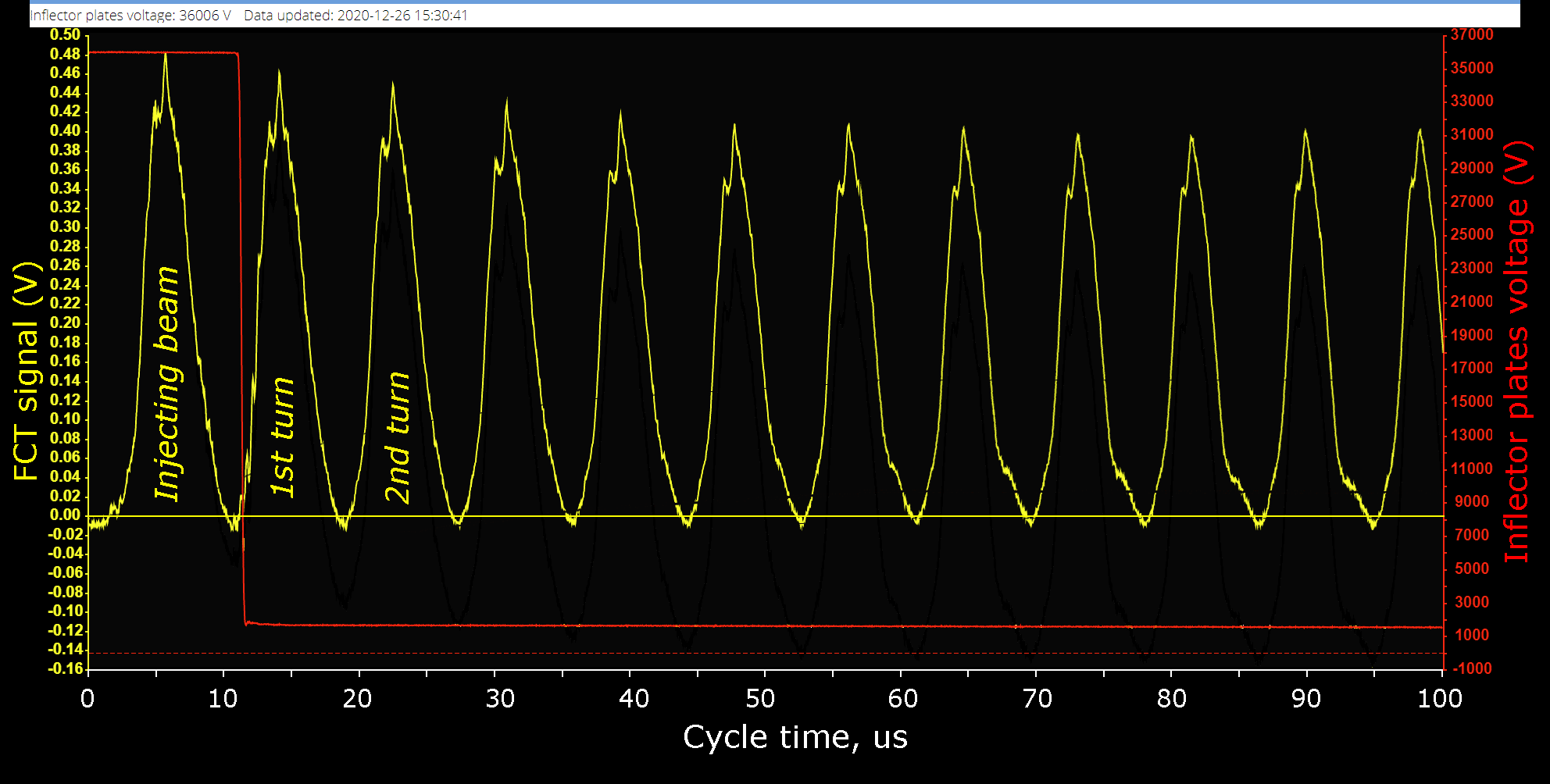 Сигнал с быстрого транс-
форматора тока пучка (FCT)
26.12.2020
Потери пучка He1+  < 10%  
на первых пяти оборотах, далее практически без потерь.
He1+
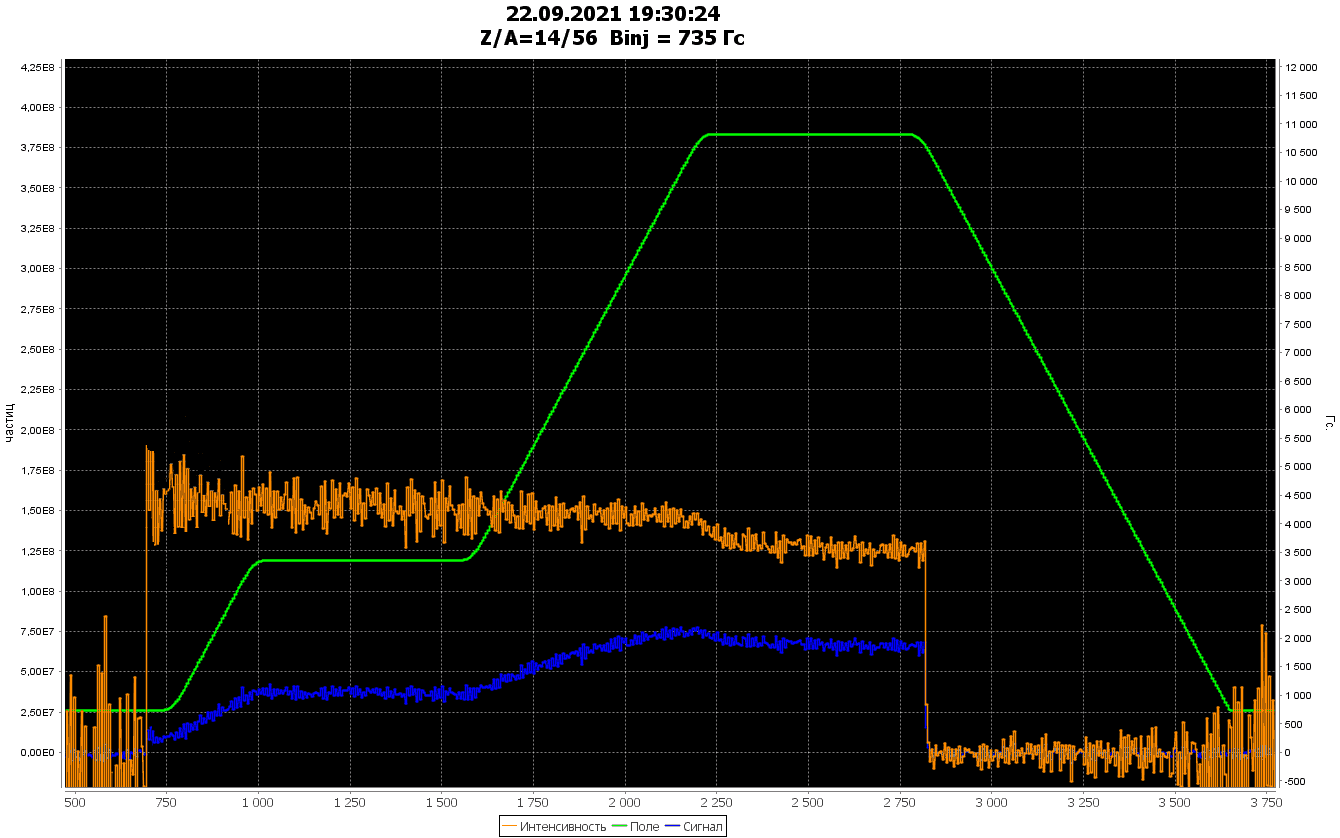 RUN-2
Сентябрь 2021  Fe14+
ВЧ захват на 5 гарм.
Ускорение
Fe14+
Перезахват 1 гарм.
Циркуляция
распущ. пучка 65 MeV/u
Ускорение
Циркуляция 
578 MэВ/н
инжекция
Инжекция с адиабатическим захватом на 5 гармонике ВЧ (>95%),  
Ускорение до 65 MeV/u,
Перезахват в 1 гарм. (близко к 100%)
Ускорение до 578 Mev/u 
      с проектной dB/dt = 1.2 Tл/с
Магнитное поле 1,2 Tл/с
500              1000                1500                2000               2500                3000               3500
Время цикла, мс
Сессия-конференция секции ядерной физики ОФН РАН, к 70-летию В.А. Рубакова.
14
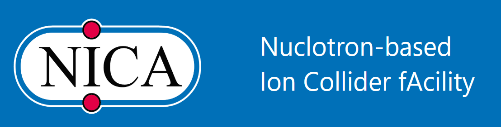 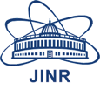 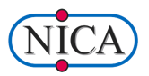 Вывод пучка & канал перевода
Секция быстрого вывода  пучка 
прямолинейный промежуток 3
ИЯФ СО РАН
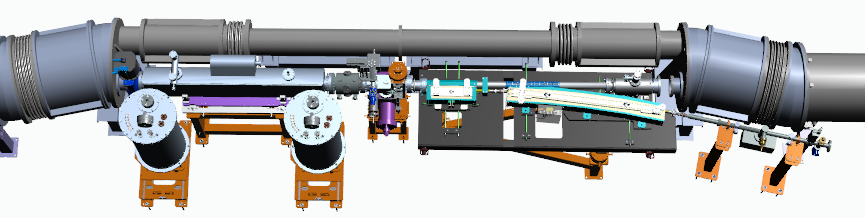 Circulating beam
To Nuclotron
Кикер
Септум 1
Септум 2
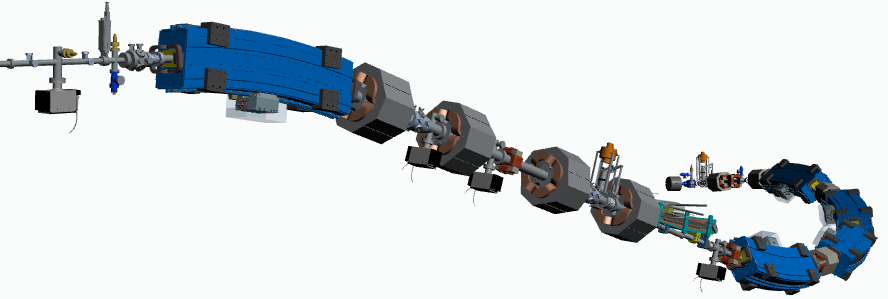 3D модель канала перевода
Из Бустера в Нуклотрон
Сессия-конференция секции ядерной физики ОФН РАН, к 70-летию В.А. Рубакова.
15
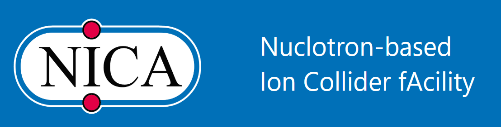 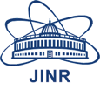 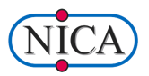 Канал перевода & инжекция
Весна  2022 RUN-3 впервые пучок переведен из Бустера в Нуклотрон и ускорен.
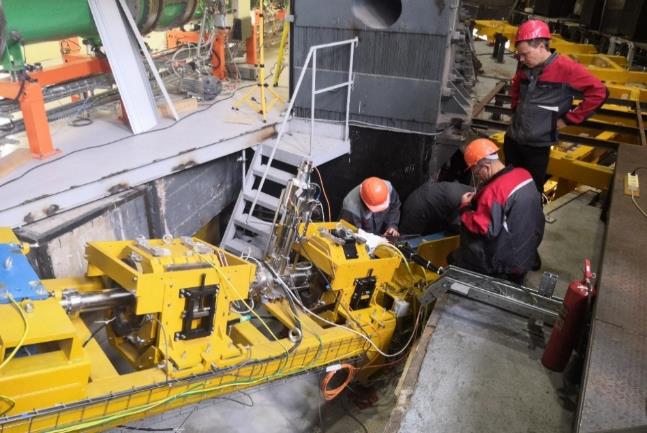 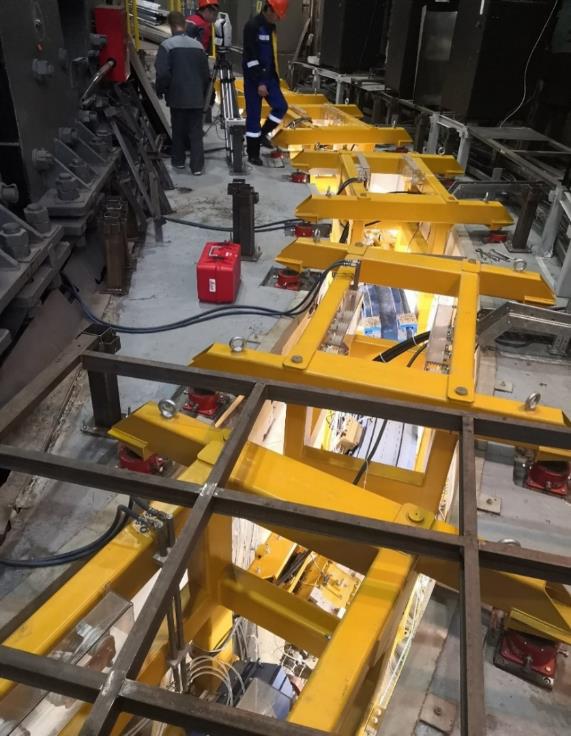 Канал перевода пучка 
в Нуклотрон
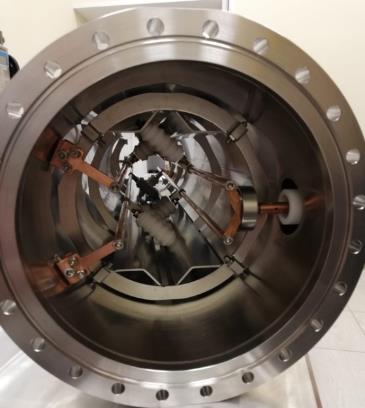 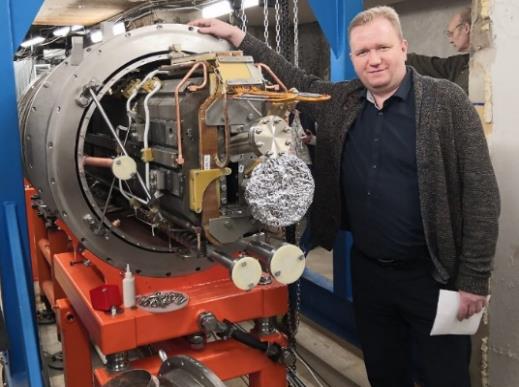 4х стержневой кикер
СП магнит Ламбертсона
Сессия-конференция секции ядерной физики ОФН РАН, к 70-летию В.А. Рубакова.
16
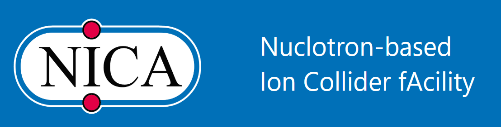 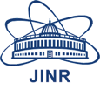 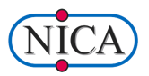 RUN-3 Бустер + Нуклотрон
Интенсивность пучка в Бустере		    интенсивность в Нуклотроне
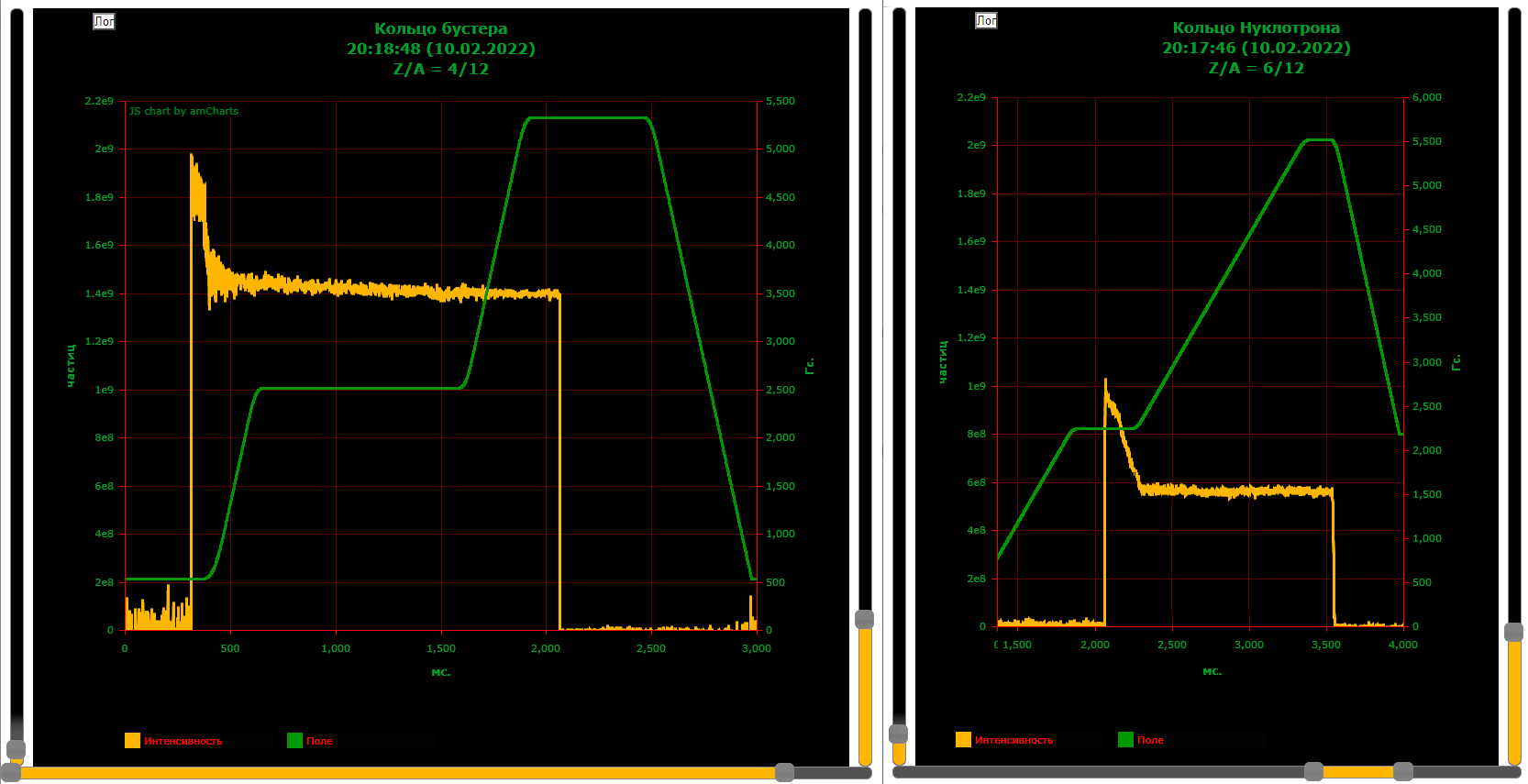 Поле в Нуклотроне
Интенсивность
RF capturing
При переводе обдирка С4+/С6+ эффективность перевода  ~70%
Acceleration
Поле в Бустере
Сигналы с DC трансформаторов тока в Бустере и Нуклотроне
17
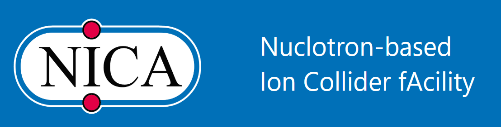 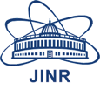 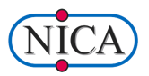 Электронное охлаждение пучка Xe
+ИЯФ СО РАН
Циркуляция 124Хе 28+  
при энергии инжекции
Продольное охлаждение
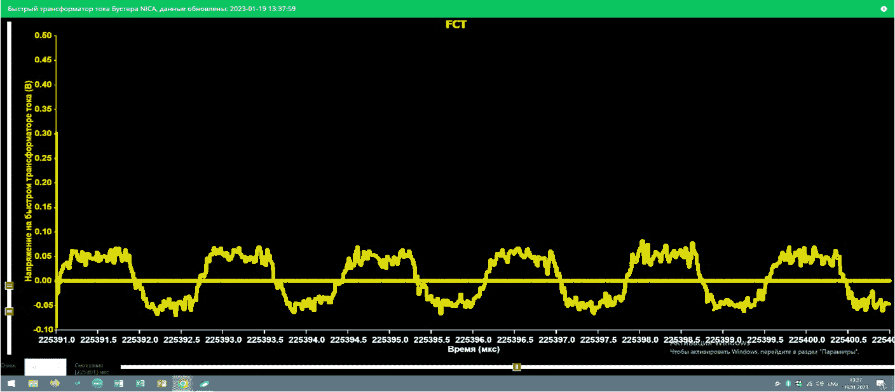 Без охлаждения
Электронное охлаждение 
в поперечной плоскости
Сигнал циркулирующего
 пучка на быстром FCT
Энергия электронов 1,93 keV
Ток электронов 150 mА
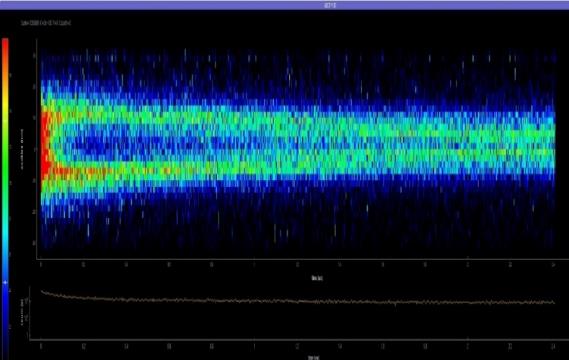 Профилометр на МКП
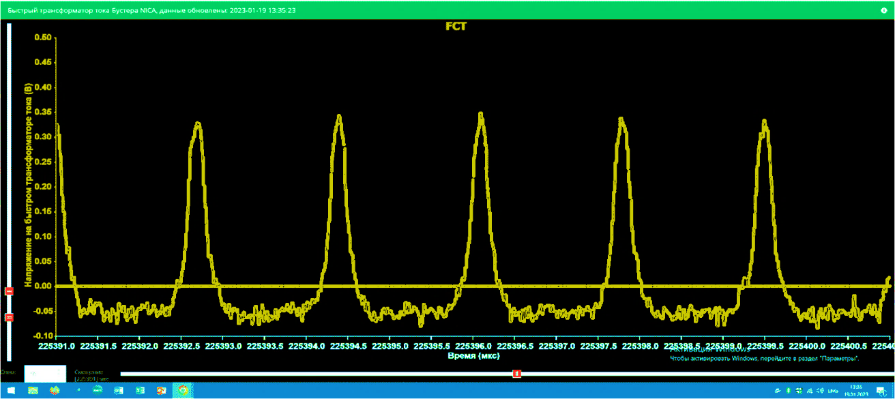 СЭО вкл. -  70мс
Сигнал с МКП-профилометра при охлаждении ионов на энергии  3.2 MэВ/нуклон
18
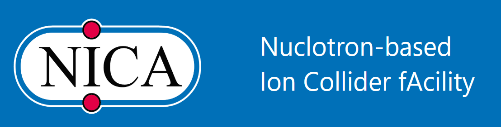 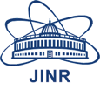 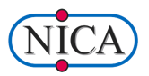 Введение (комплекс NICA, установки)
Два линейных ускорителя & источники
Лу-20 (легкие и поляризованные ионы)
HILAC / ЛУТИ (тяжелые ионы)
Бустерный синхротрон
Синхротрон Нуклотрон
Кольцо коллайдера
Инфраструктура
19
Сессия-конференция секции ядерной физики ОФН РАН, к 70-летию В.А. Рубакова.
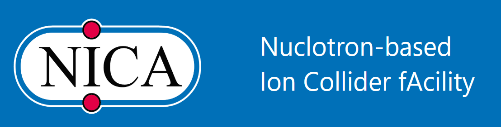 Nuclotron status
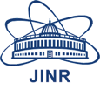 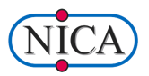 Синхротрон Нуклотрон
Сверхпроводящий синхротрон (магниты «Дубна»: 1.8Tл,2Tл/с)
В работе 
с марта  1993 года
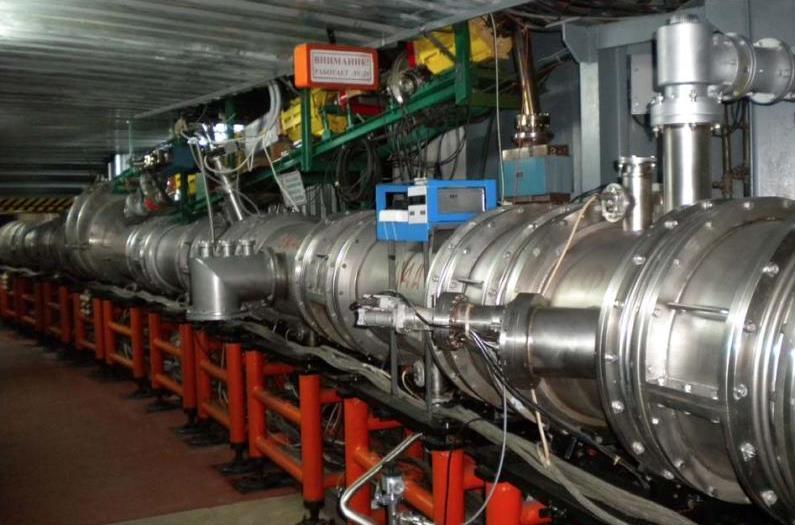 Периметр ~ 251м
М. жесткость <43Tлм
Медленный вывод пучка: в 2000г.
59 сеансов работы
Ускорены пучки:
Ионы от p до Xe (C, Mg, Fe, Ar, Kr)
Поляризованные p & d
Энергия р           max 12 GeV
Лёгкие ионы      max 6 GeV/u
Тяжелые ионы  max 4.5 GeV/u
20
Сессия-конференция секции ядерной физики ОФН РАН, к 70-летию В.А. Рубакова.
Deep modernization
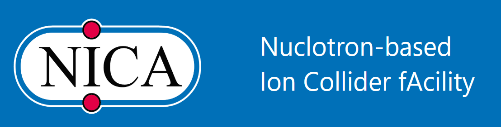 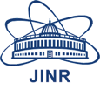 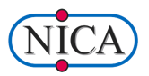 Nuclotron synchrotron
Nuclotron-N
Deeply modernized for NICA project
Development of the 
KRION ESIS
Injector modernization
+
Heavy ions
Energy evacuation system
Quench protection system
Energy 6 Gev/n
(for Z/A = 1/2)
Field ~ 2T, 
B’< 0,8 T/s
Slow extraction
Nuclotron-N
Vacuum improvement
Intensity >10^7 ppc
(with KRION-2)
Control, diagnostics, RF
Cryogenics modernization
Stable, safe,
long operation
Power supply system modernization
Radiation safety
21
Сессия-конференция секции ядерной физики ОФН РАН, к 70-летию В.А. Рубакова.
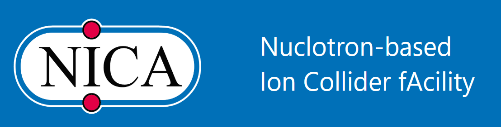 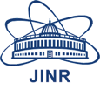 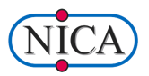 Ускорение тяжелых ионов
124Xe+54 ионы на МКП мониторе при ускорении до 3,9ГэВ/н
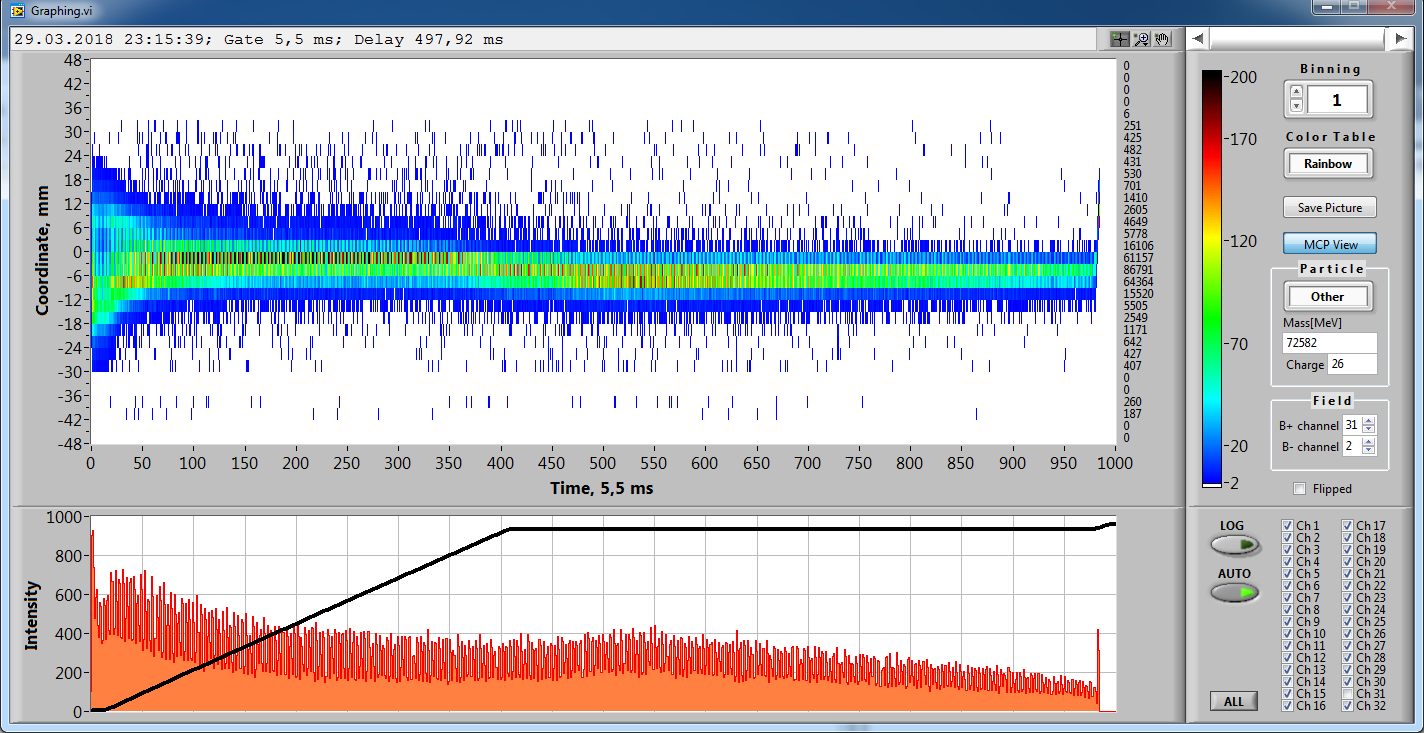 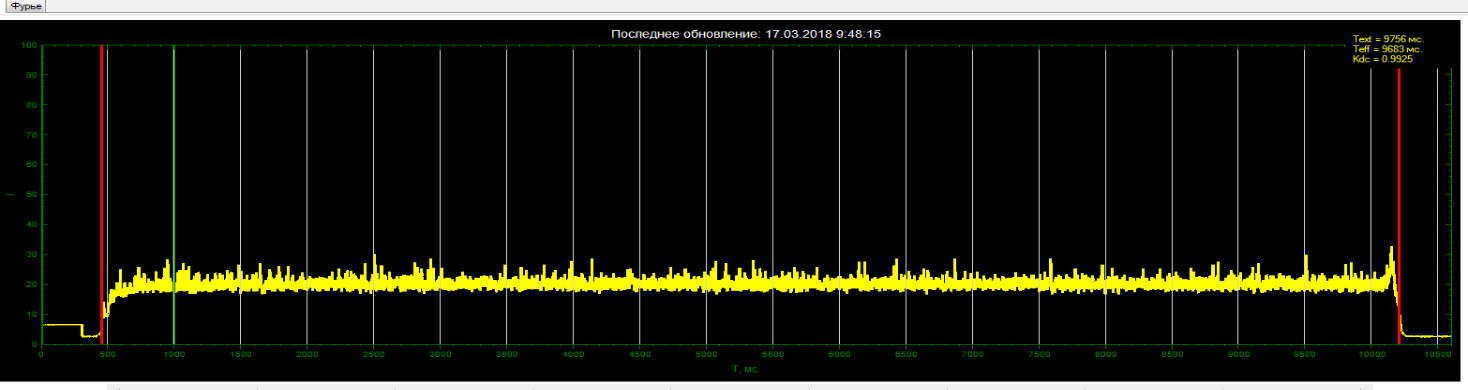 Растяжка при медленном выводе 
				(ионизационная камера)
124Xe   3*105  Tspill = 10s, kdc= 99,3%
Сессия-конференция секции ядерной физики ОФН РАН, к 70-летию В.А. Рубакова.
22
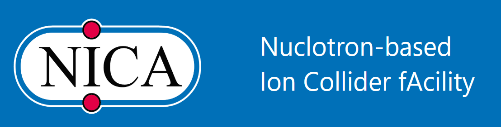 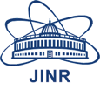 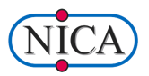 Введение (комплекс NICA, установки)
Два линейных ускорителя & источники
Лу-20 (легкие и поляризованные ионы)
HILAC / ЛУТИ (тяжелые ионы)
Бустерный синхротрон
Синхротрон Нуклотрон
Кольцо коллайдера
Инфраструктура
23
Сессия-конференция секции ядерной физики ОФН РАН, к 70-летию В.А. Рубакова.
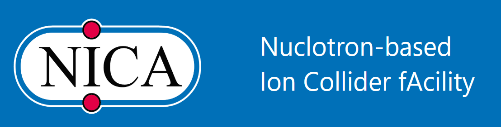 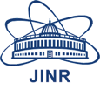 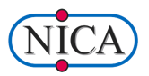 Компоновка коллайдера
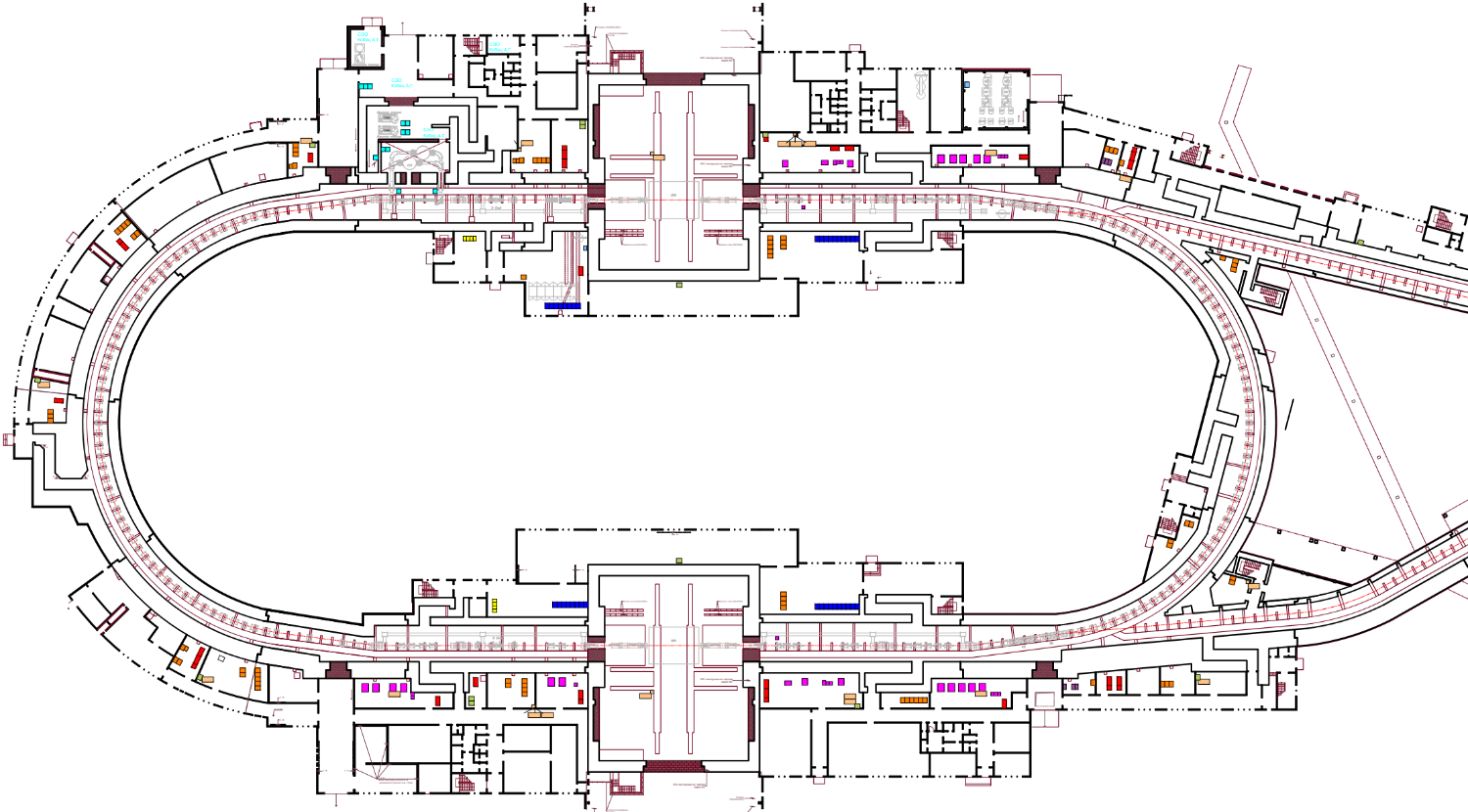 СЭО
2RF2
Верхнее кольцо
1RF1
5RF3
Стохаст.охл + обратная связь
2RF2
2RF2
Нижнее кольцо
4RF3
2RF3
1RF1
5RF3
2RF2
Сессия-конференция секции ядерной физики ОФН РАН, к 70-летию В.А. Рубакова.
24
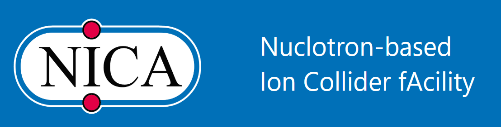 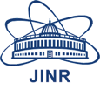 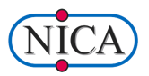 Конфигурация оборудования
Стартовая конфигурация
RF-1 (барьерная) для накопления 
RF-2 в сокращенной комплектации: 
          по 2 резонатора на кольцо (50%)
1 канал Стох. охлаждения на кольцо
           (продольное охлаждение)
Базовая конфигурация
RF-1 (барьерная) для накопления 
RF-2 (22h) восемь резонаторов (по 4)
RF-3 (66h) проектная = 16 рез.
 Стох. охлаждения полная конф.
СЭО 
Обратные связи
22 сгустка длиной   2 м  
    в каждом кольце 
         светимость L~ 5 E 25 cм-2с-1
22 сгустка в каждом кольце
    длиной   0.6 м 
         светимость L~ 1 E 27 cм-2с-1
25
Сессия-конференция секции ядерной физики ОФН РАН, к 70-летию В.А. Рубакова.
[Speaker Notes: The lattice design and prototyping of most collider elements are completed. The ring circumference is twice as one of the Nuclotron. For the gold beam a Luminosity at  the energy above 10 GeV per nucleon will be 10 to the 27]
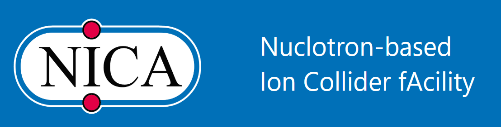 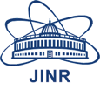 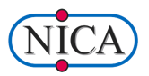 Магнитная система коллайдера
Все регулярные сверхпроводящие магнитные элементы смонтированы на своих местах и отъюстированы для криогенных испытаний.  
В рамках «Технологического цикла» идет поэтапная проверка всех подсистем включая высоковакуумную, криогенную, питания, защит, термометрии, АСУ и др…
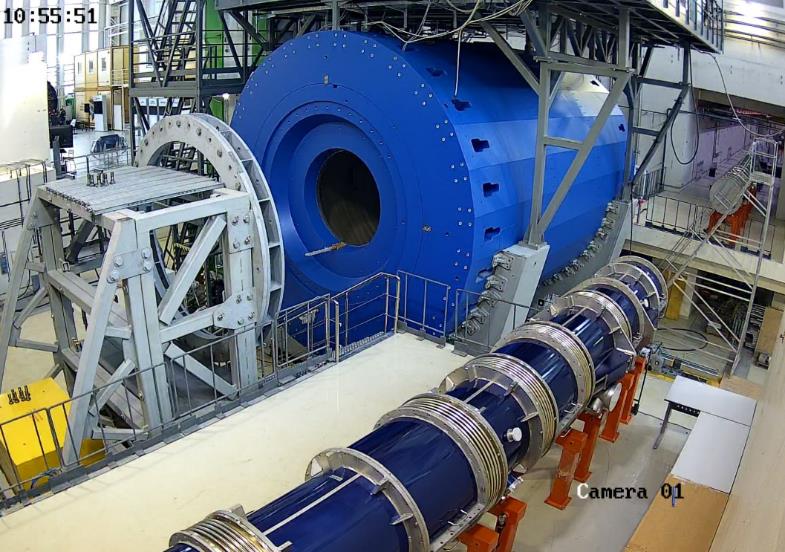 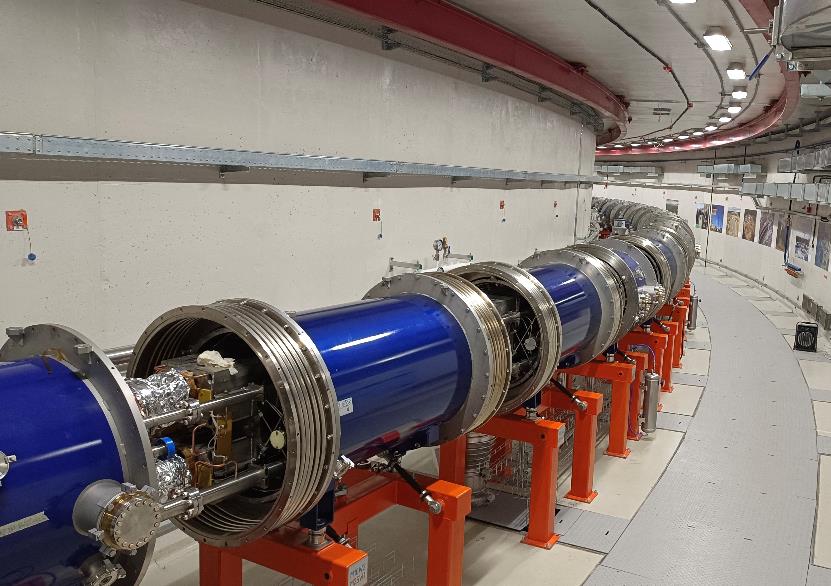 Продолжаются испытания и монтаж элементов байпасов, ввода токов икриогенных жидкостей, переходов «тепло/холод». 
В апреле запланированы поочередные  криогенно-магнитные испытания полуколец
Сессия-конференция секции ядерной физики ОФН РАН, к 70-летию В.А. Рубакова.
26
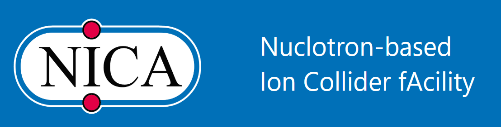 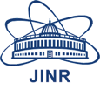 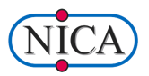 ВЧ система коллайдера
ИЯФ СО РАН
RF3 тестируется в ИЯФ
RF1 & RF2 станции смонтированы в тоннеле
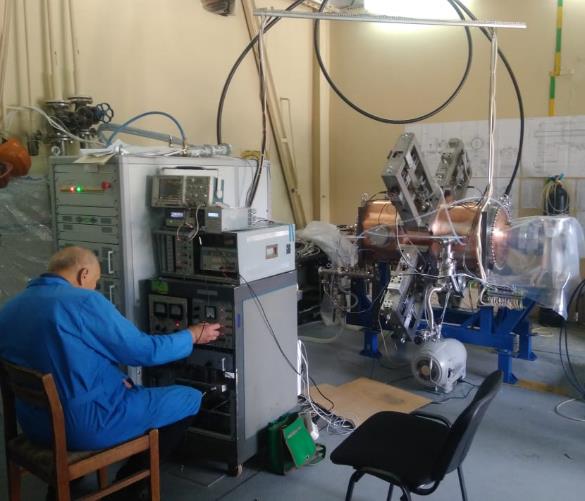 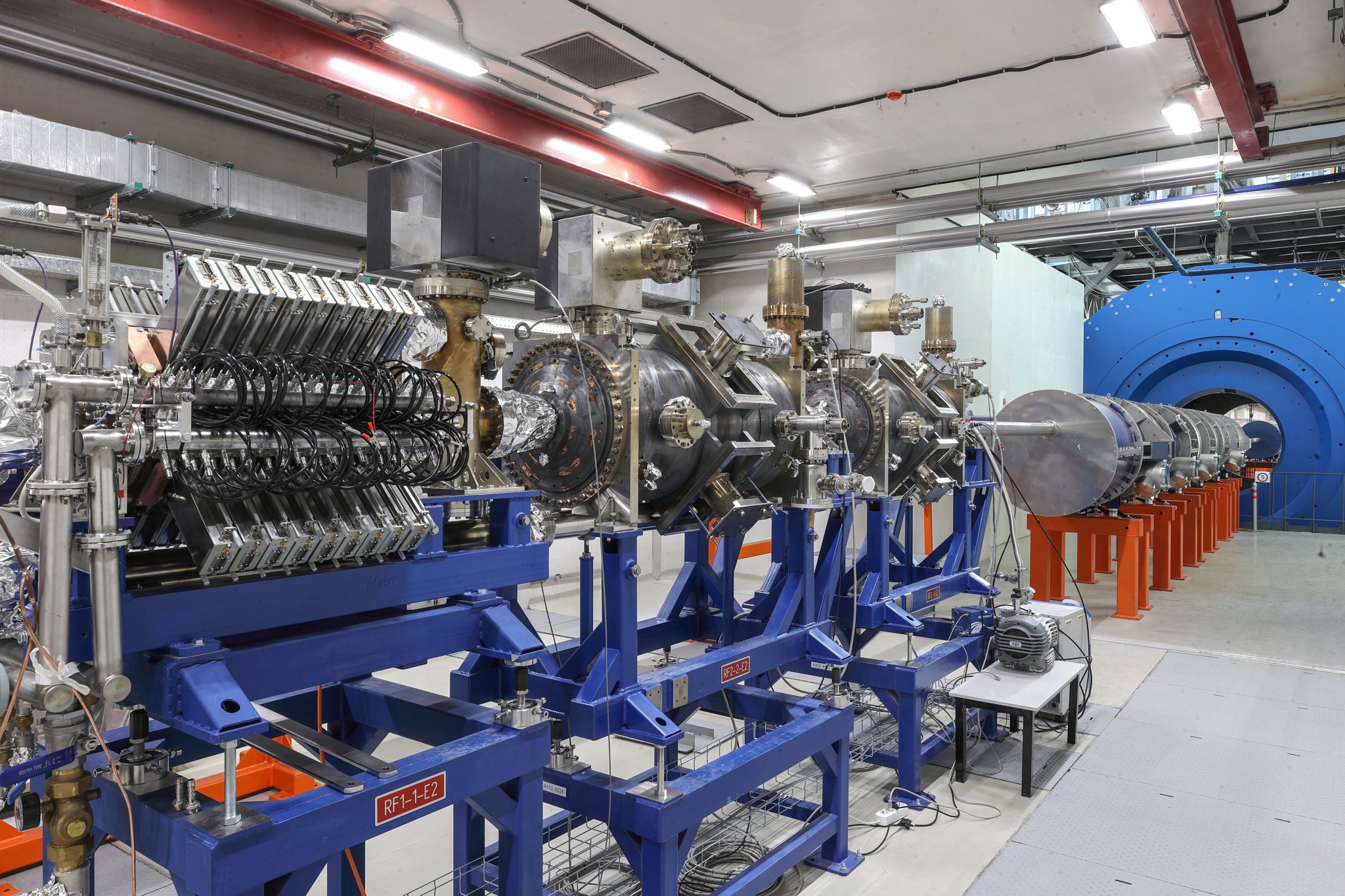 RF3 в ИЯФ СО РАН (Новосибирск)
16 RF3 станций
в полной конфигурации,
Доставка  -  2025, 
Пучковые тесты – 2026
4 RF2 резонатора в стартовой конфигурации
Установлены в тоннеле и испытаны на «холостых»
Две RF1 станции 
(барьерные)
Установлены и протестированы
Сессия-конференция секции ядерной физики ОФН РАН, к 70-летию В.А. Рубакова.
27
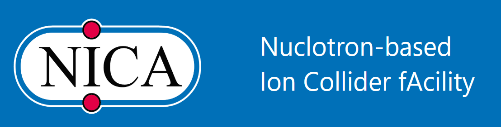 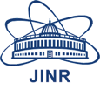 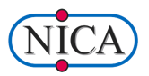 Система питания коллайдера
Каждое кольцо коллайдера запитывается тремя источниками: диполи + Ф + Д линзы
ВТСП токовводы: 
24 x 12kA; 
166 x 300A  
280 x 150A
12 ключей системы эвакуации
энергии из магнитов испытаны и смонтированы
Главные источники: 
   3 ед. 
   (10,4 kA; 1kA; 0,8kA)
Дополнительные ИП: 
    88 ед. (10V х 300А)
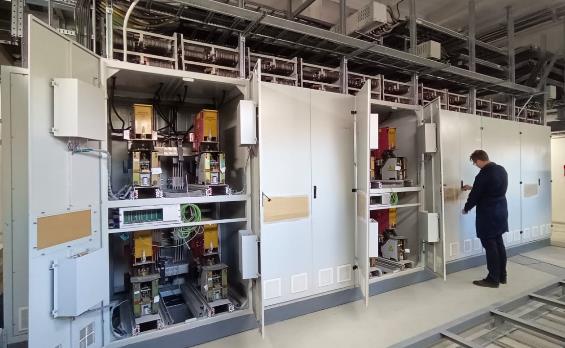 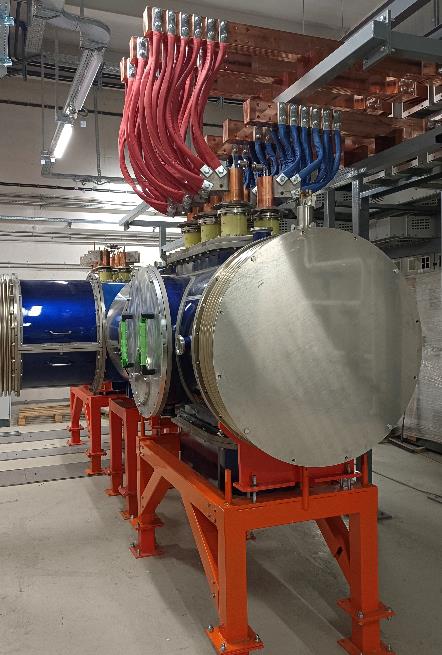 ИП корректоров: 
   280 ед. (10V х 150А)
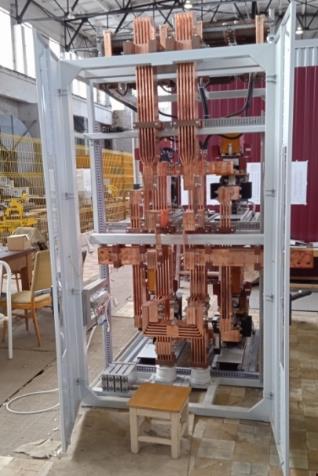 Системы шинопроводов 
смонтированы и готовы к работе
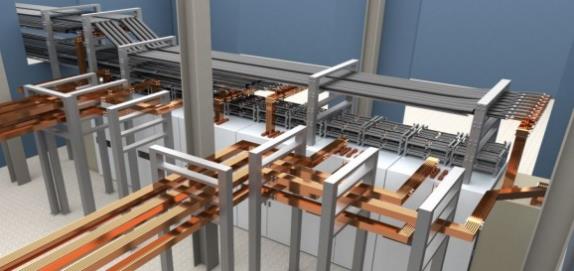 Сессия-конференция секции ядерной физики ОФН РАН, к 70-летию В.А. Рубакова.
28
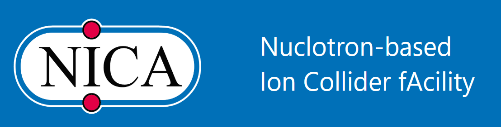 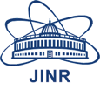 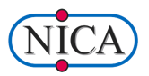 Прикладные исследования
НИЦ КИ ИТЭФ, АО «ЭНПО СПЭЛС», МИФИ, ООО «ВСТ», «ГИРОПРОМ»
Коллаборация  ARIADNA  + инфраструктура NICA
СОЧИ + ИСКРА + СИМБО + СИЯЭТ
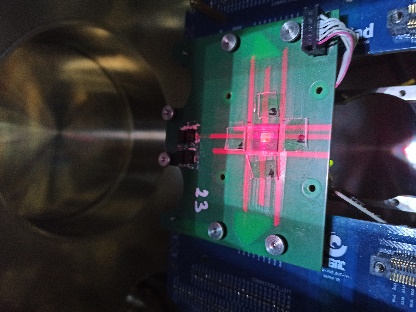 СИЯЭТ = Стенд Исследований Ядерной 
Энергетики и Трансмутации
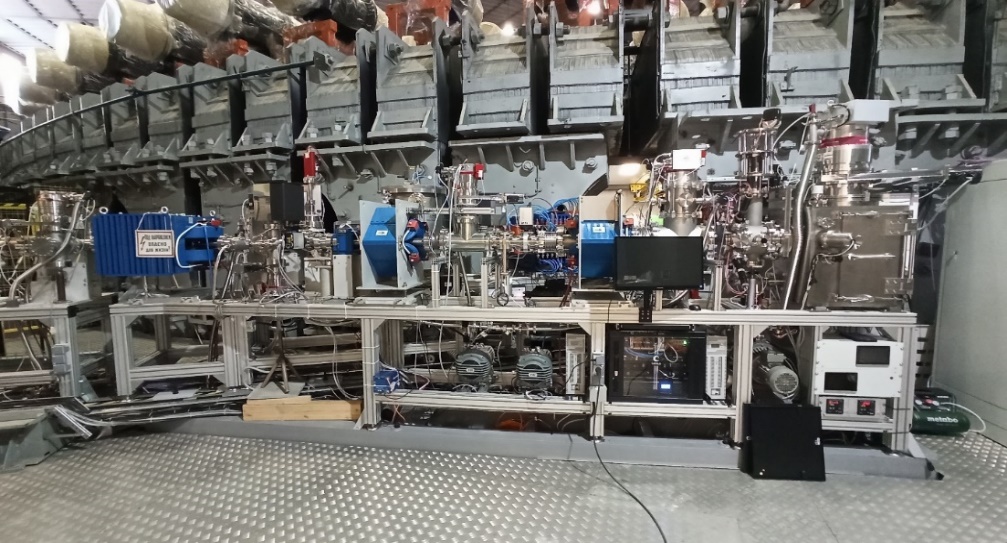 Станция Облучения ЧИпов
СОЧИ
СИМБО = Станция Исследований Медико Биологических Объектов
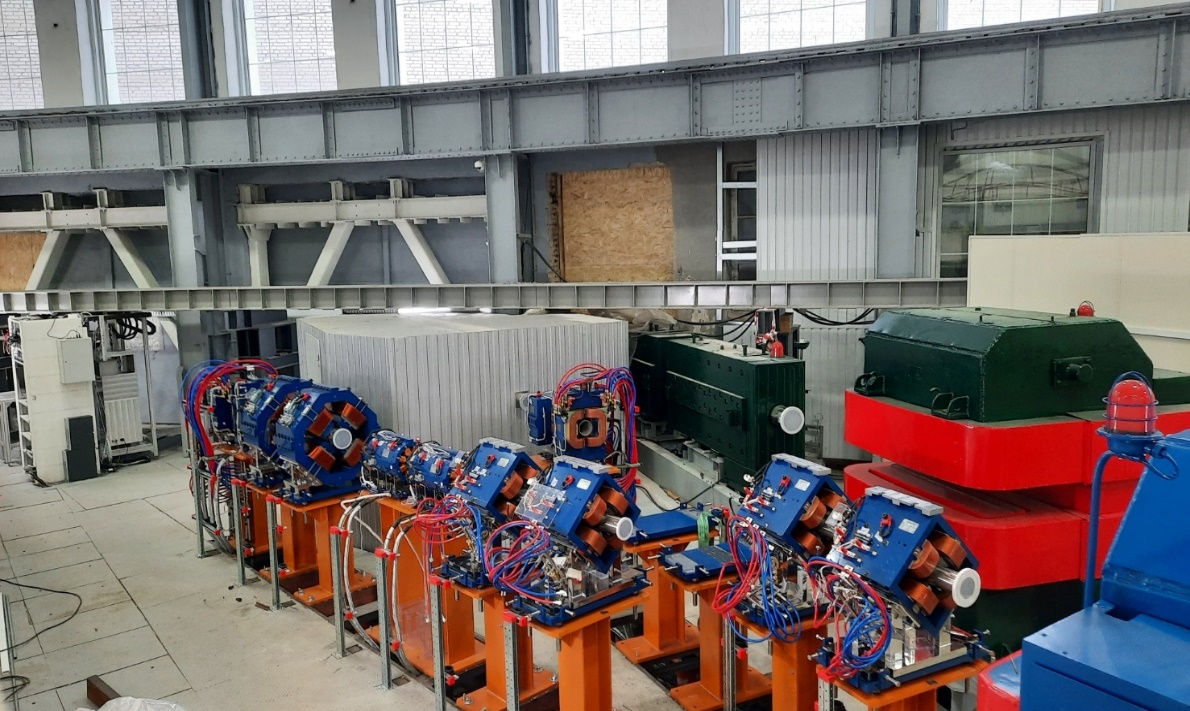 ИСКРА = Исследовательский  Стенд Компонентов РАдиоэлектроники
СИМБО
ИСКРА
Возможность работы в широчайшем диапазоне сортов ионов, энергий и интенсивностей. 
Ионы 	  от р до Bi, 
Энергии  от 3.2 до 4500 МэВ/н
Интенсивности 
	от 104 до 1010 ионов в сек.
Сессия-конференция секции ядерной физики ОФН РАН, к 70-летию В.А. Рубакова.
29
Криогенный комплекс NICA
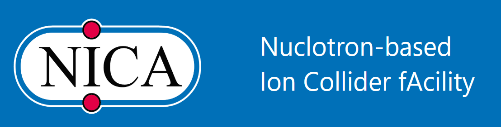 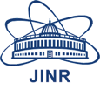 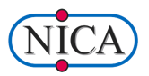 Казань, Гелиймаш, Криогенмаш
Гелиевые газгольдеры 1000 куб.м
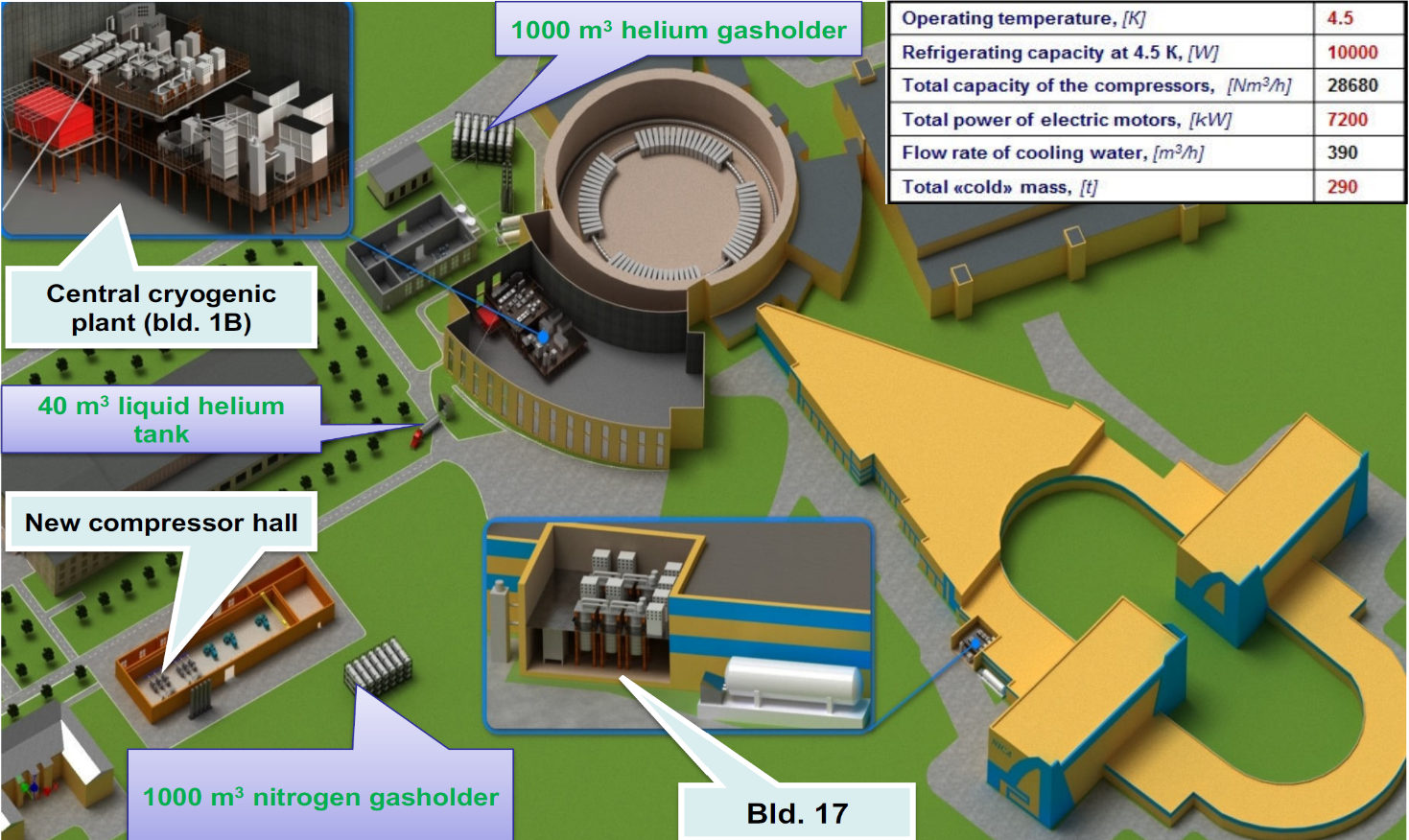 Рабочая температура, 	           К	     4,5
Мощность на 4,5 К, 	           Вт	     10000
Производит-ть компрессоров Нм3/ч   28680
Потребляемая мощность       кВт	     7200
Расход хладагента 	           кВт	     390
Полная холодная масса           т	      290
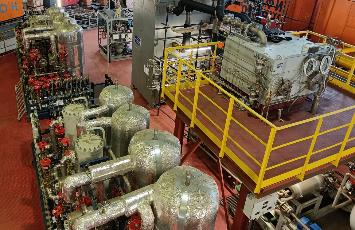 Главные криогенные установки (корп.1Б)
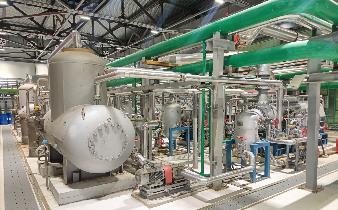 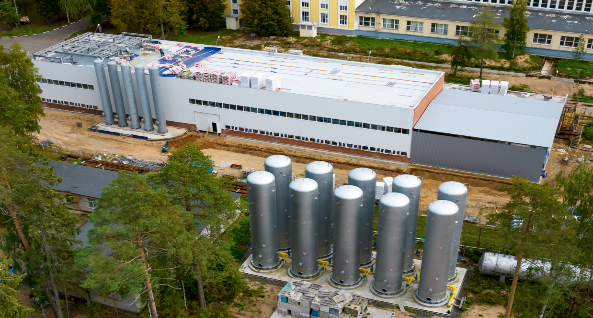 Сателлитные рефрижераторы к.17
Сессия-конференция секции ядерной физики ОФН РАН, к 70-летию В.А. Рубакова.
Системы электроснабжения
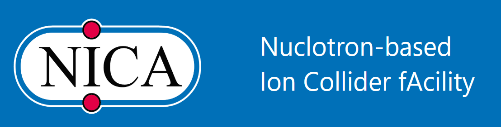 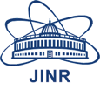 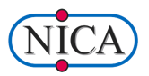 Главная понизительная подстанция
19 подстанций  1 – 12 MВт (6кВ)
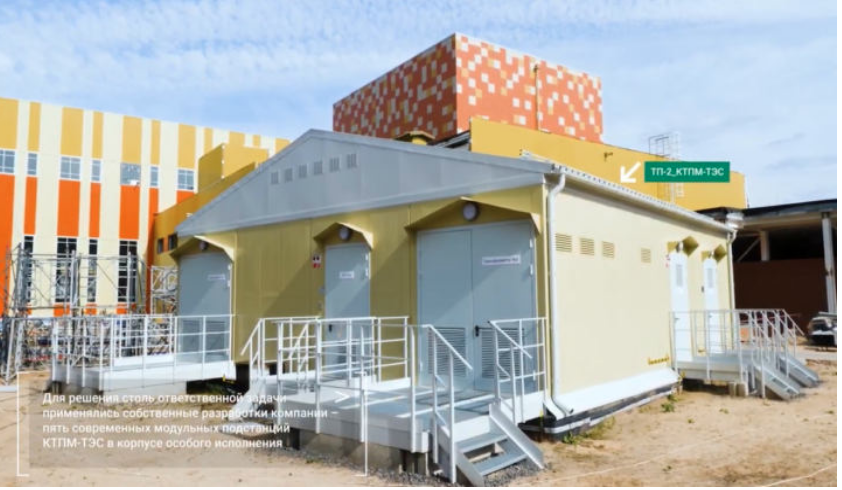 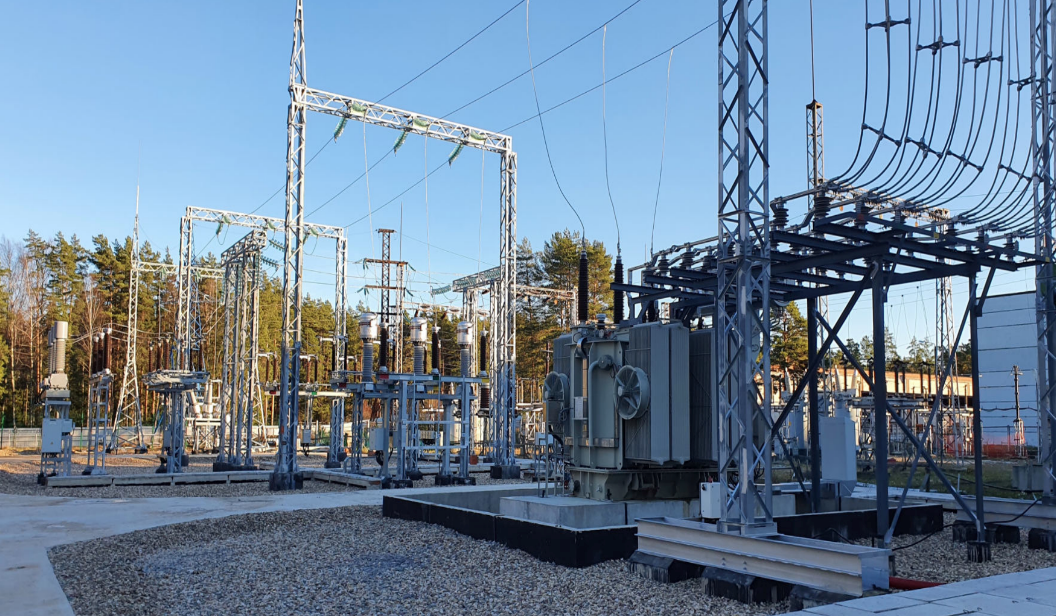 Проведена глубокая модернизация 
с 22 МВт до 41 МВт (110кВ)
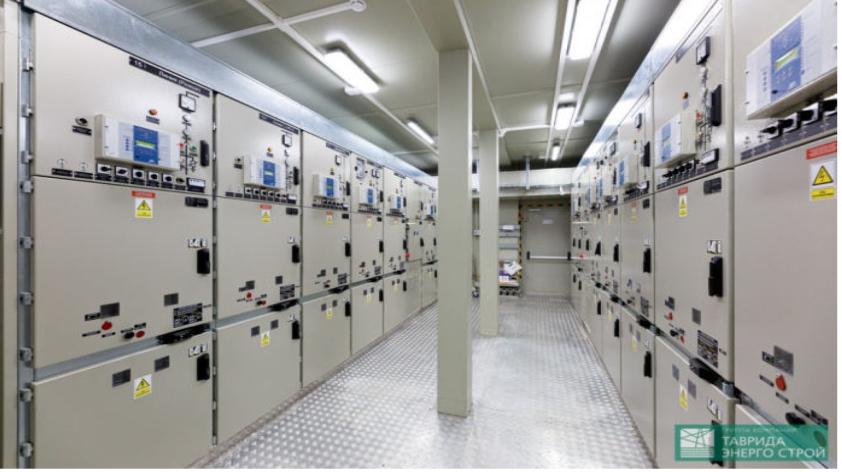 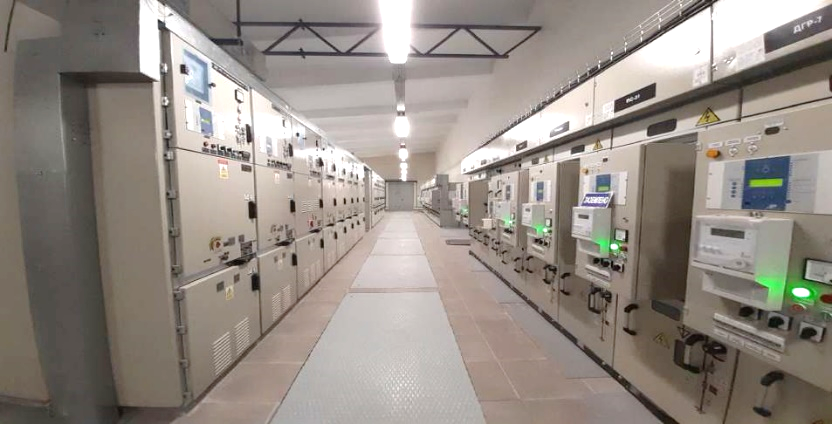 Сессия-конференция секции ядерной физики ОФН РАН, к 70-летию В.А. Рубакова.
План запуска комплекса NICA
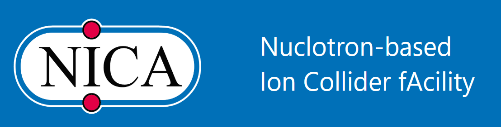 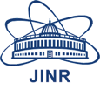 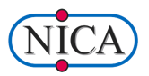 Сеанс пусконаладочных работ на комплексе NICA
Сессия-конференция секции ядерной физики ОФН РАН, к 70-летию В.А. Рубакова.
25 дек. старт комплексных испытаний
24 мар. пуск комплекса на эксперимент
Август
 Пучки в коллайдере
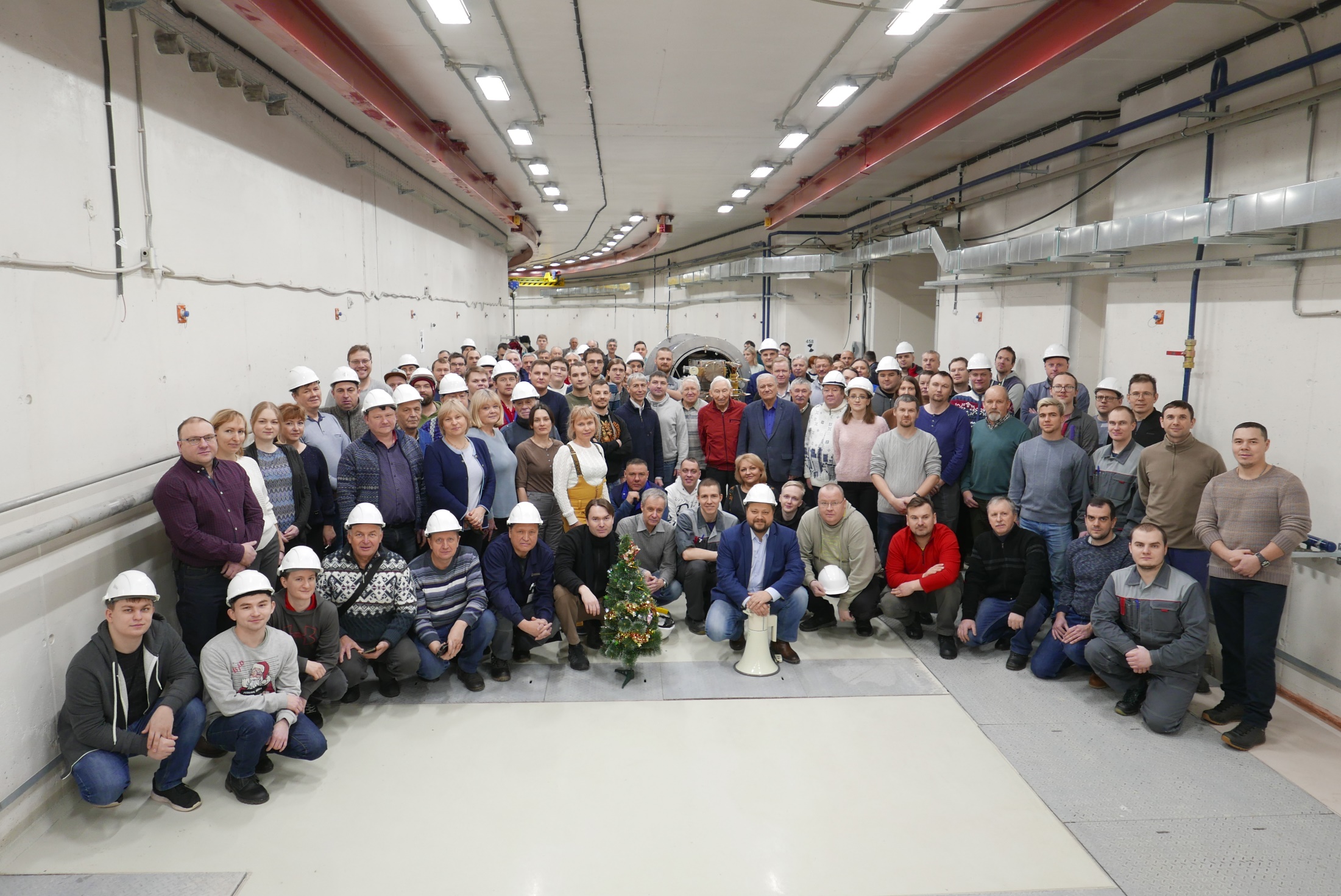 Спасибо за внимание
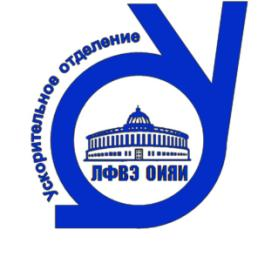